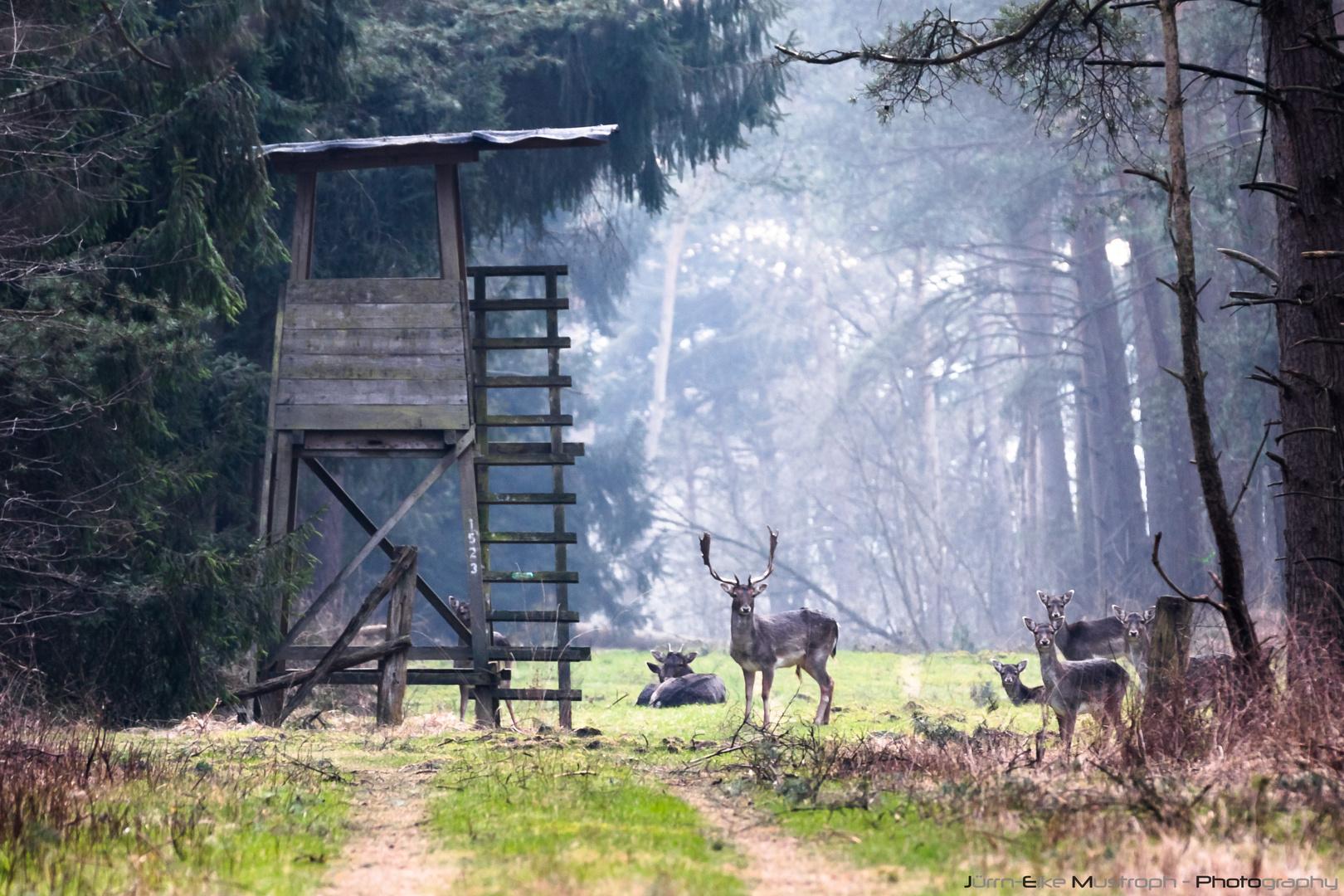 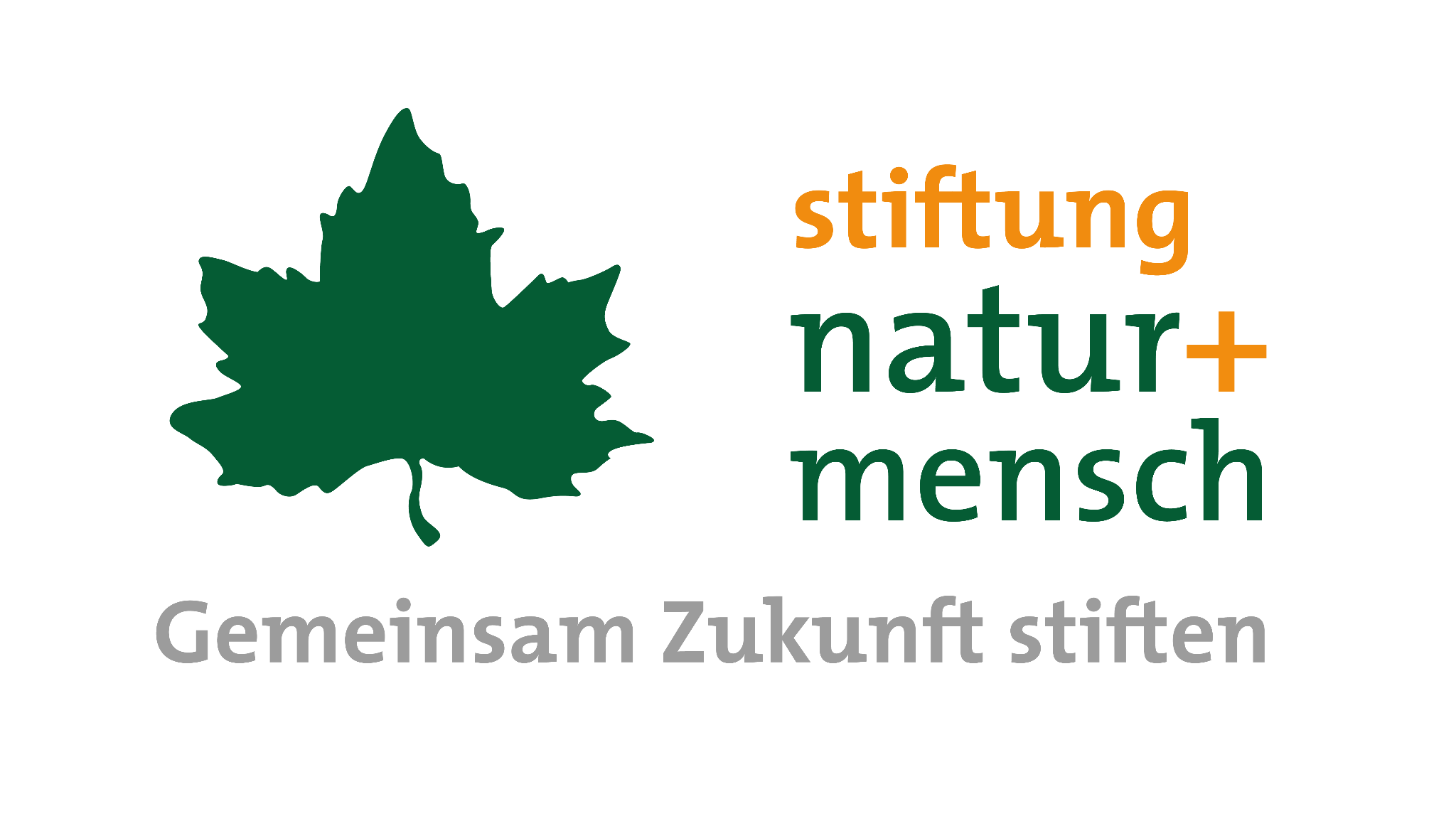 Präsentation der Stiftung
Jost Springensguth | Geschäftsführer
Stiftung natur+mensch
Gründung 2005 durch Jochen Borchert

Initiative für eine sichere Zukunftim Einklang mit Natur, Naturnutzung und Tierschutz
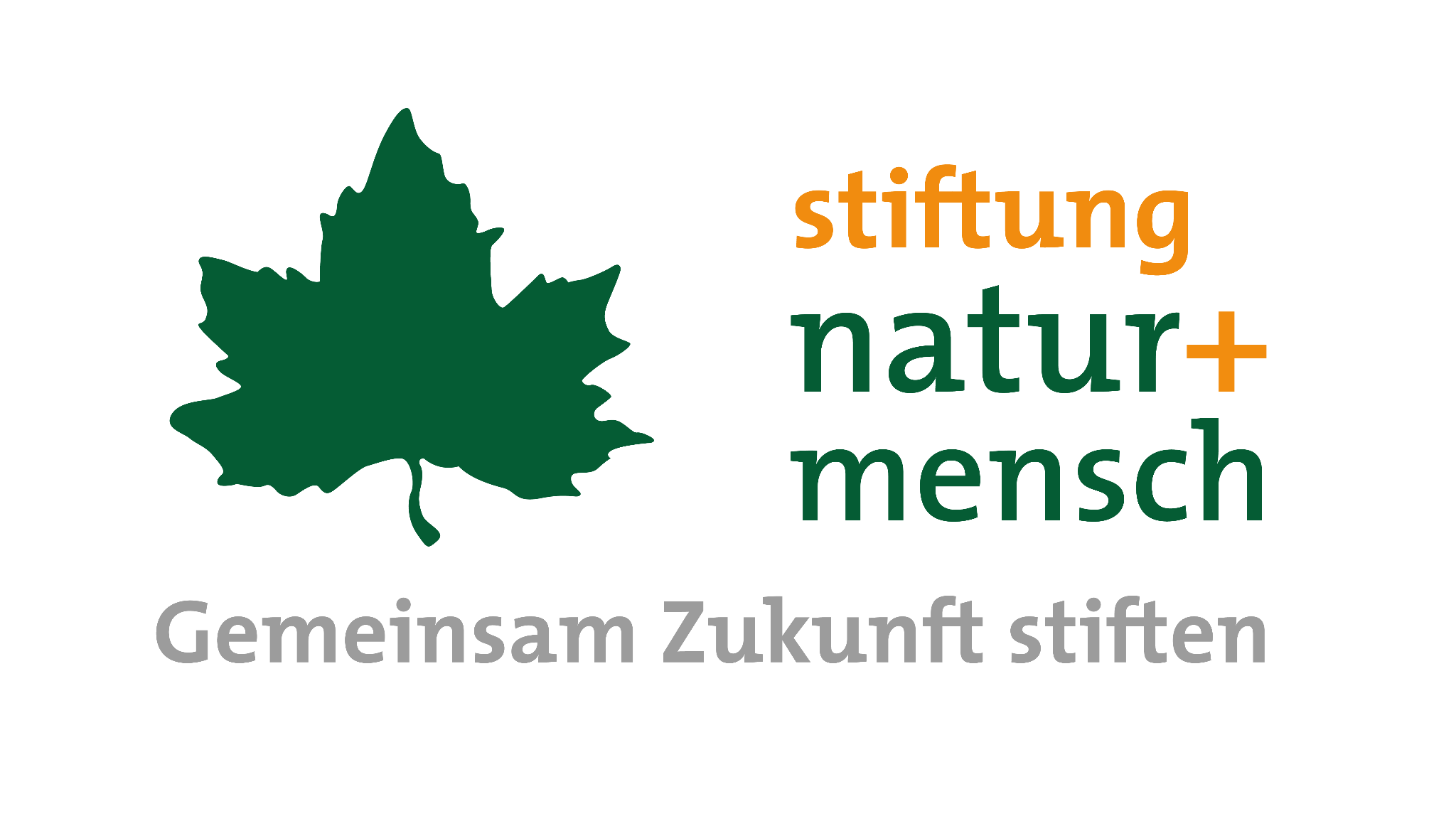 Selbstverständnis
Zielansprache: breite gesellschaftliche Schichten 	
Wissenstransfer und Präsenz in den Medien 	 	
Wirkung entfalten auf Entscheidungsebenen: EU, Bund, Land, Kommunen

politisch regelungsabhängig: z.B. Jagd, Landwirtschaft, Naturschutz, Wald, Fischerei, Tierschutz 	 	
Ziel: mehr Handlungsfreiheit in der Praxis

auch Abwehr von Eingriffen in Eigentumsrechte
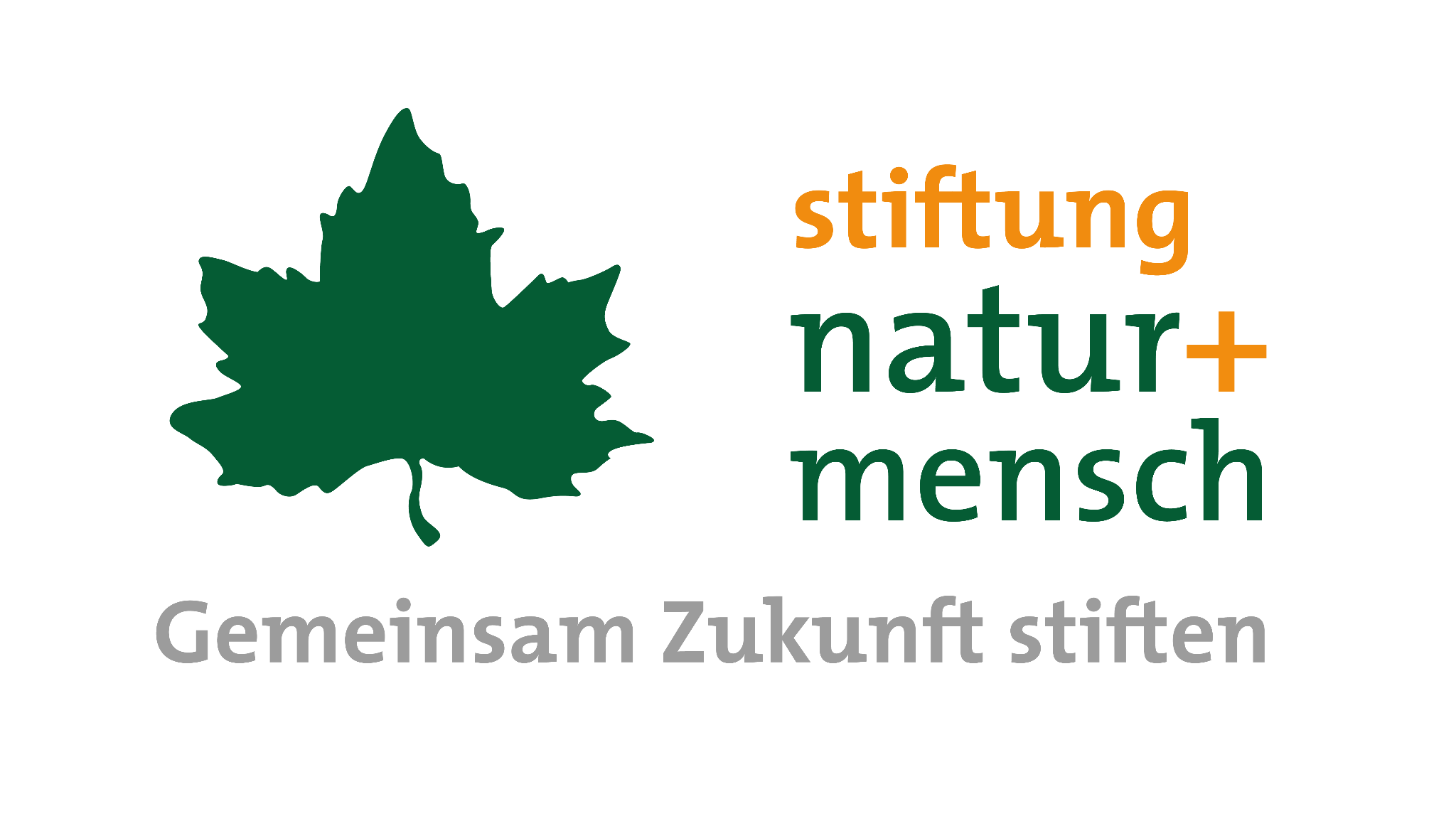 Benchmark:Was gibt es schon, was fehlt noch?
als Jägerstiftung: zwischenzeitlich Zweckabgleich mit anderen Stiftungen
Fülle von vergleichbaren Initiativen und Projekten: kleinteilig und überlappend
Information, pädagogische Angebote, Praxisdemonstrationen, Exkursionen, Ausstellungen usw.
überwiegend lokale, regionale und ereignisbezogene Wirkung
Ziel: breite und nachhaltig wirkende Öffentlichkeitsarbeit
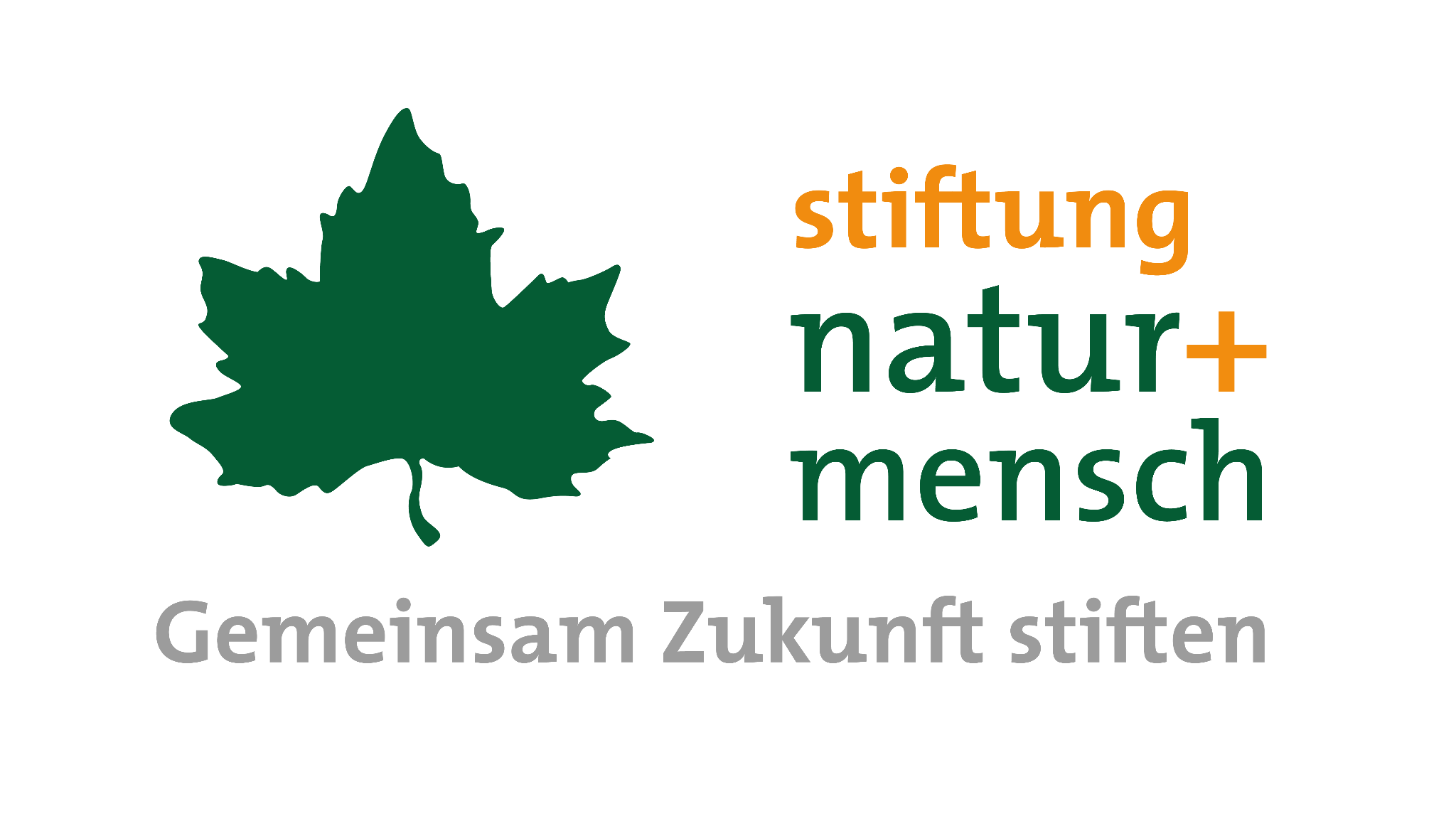 Konsequenz & Methodik
Themen weiterentwickeln & kommunizieren
bewährte Projekte inhaltlich fokussieren
in der Satzung verankerter Auftrag Öffentlichkeitsarbeit: breite Vermittlung von Botschaften (Massenkommunikation) 
Wirkung durch Professionalität & stetig wachsende Reichweite
gesellschaftliche und politische Akzeptanz durch eigene Medienarbeit
Reichweite auch außerhalb eigener Klientel nach Regeln der Publikumsmedien (insbesondere urbane Nutzer)
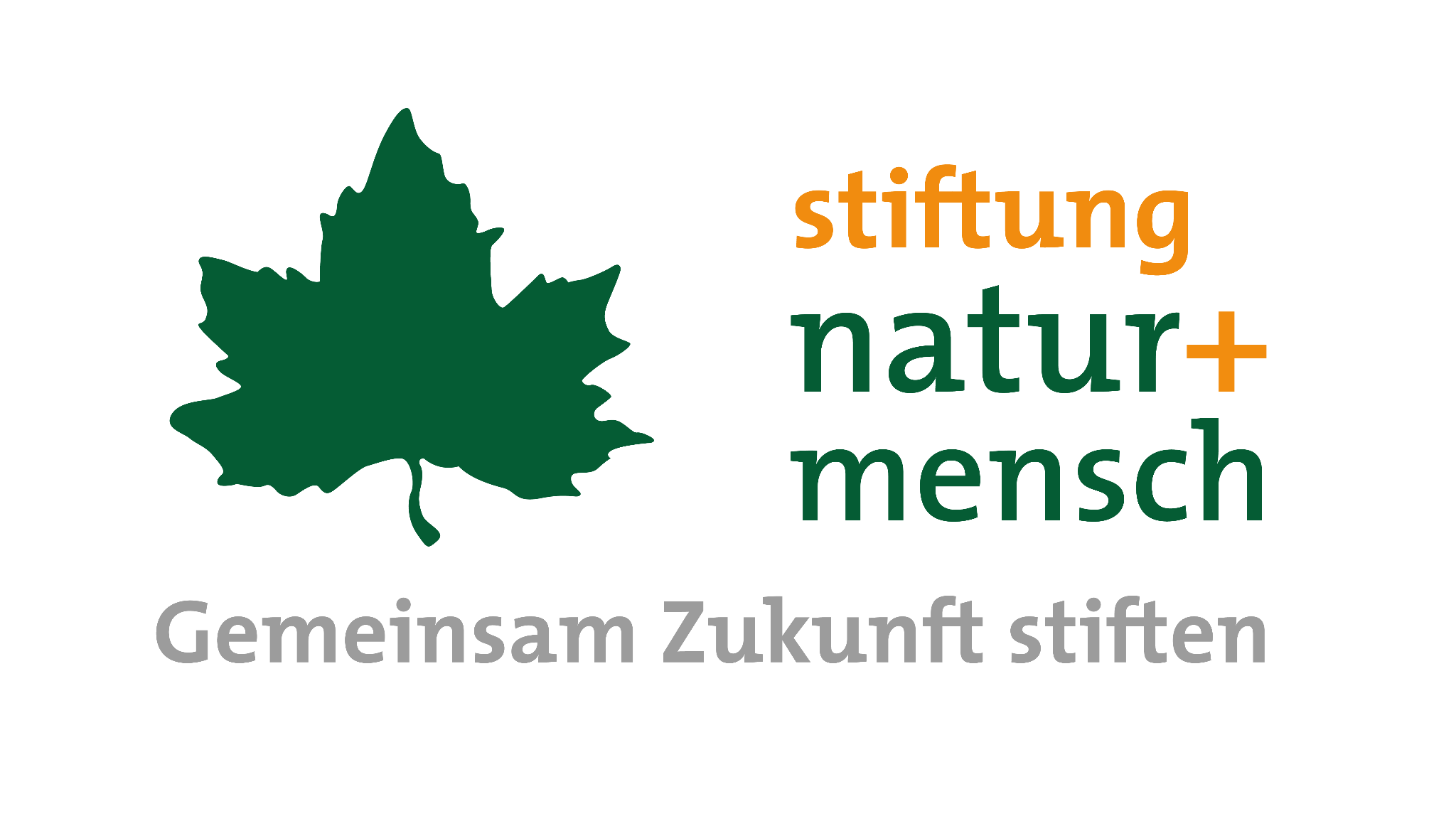 Aktuell in Planung:
Anknüpfung an ein bewährtes Stiftungsprojekt 	
Überlegung inhaltliche Ausweitung -> Forst 	
neuer Titel: „Wildtierfreundliche Land- und Forstwirtschaft“ 	 	
bundesweite Ausschreibung	
erneut dreiköpfige Fachjury mit Bereisung für finale Auswahl 	
offen für Kooperationspartner: Kompetenz und Finanzierung 	
Öffentlichkeitsarbeit & medienwirksame Preisübergaben
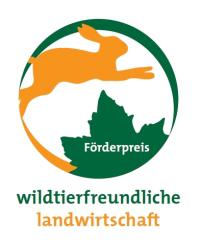 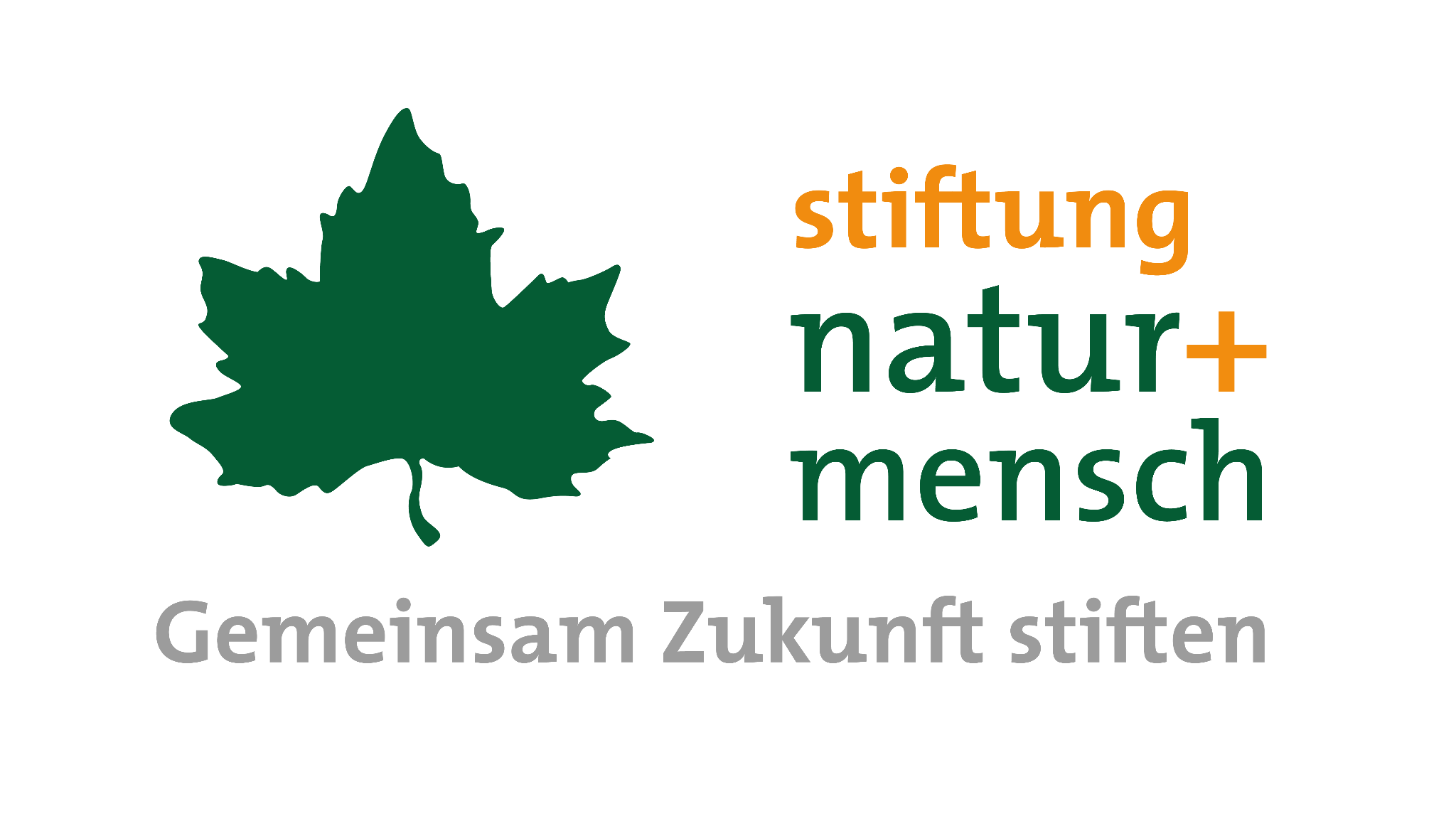 Aktuell in Planung: Stadt-Land-Gipfel
Forumsveranstaltung zu einem Schwerpunktthema natur+mensch
aktuelle Überlegung: „Mehr Verständnis Stadt ↔ Land“
Gesprächsrunde Spitzenvertreter Ballungszentren ↔ ländliche Räume 	
zur Frage: gegenseitiges Verstehen oder Verständnis 	
ggf. kompakter Impulsvortrag
geschlossene Veranstaltung, medienoffen🡪 Angebot an Freunde, Partner und Förderer
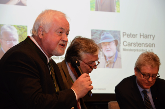 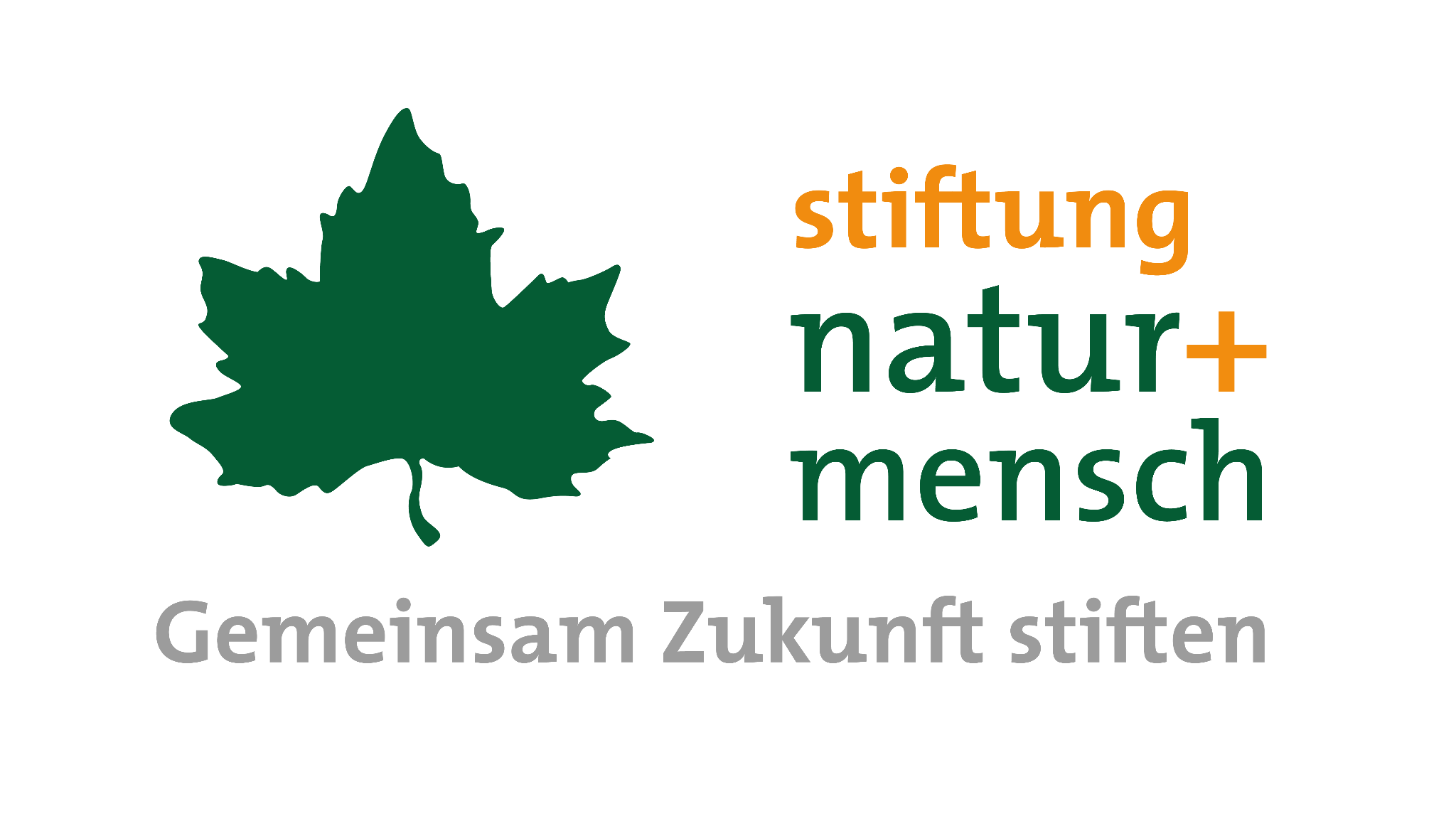 Projekterfolg: Lernort-Natur-Rucksack
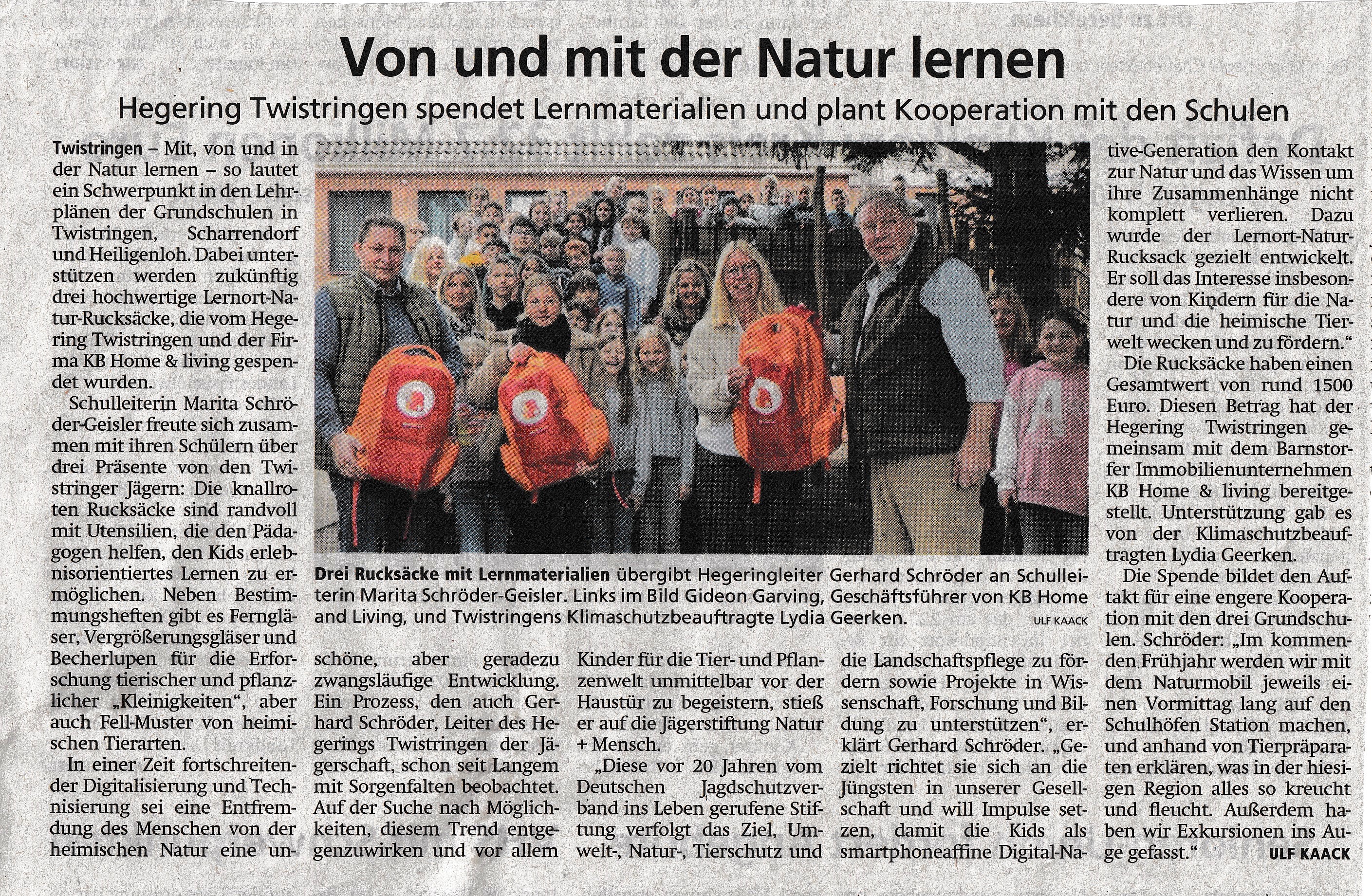 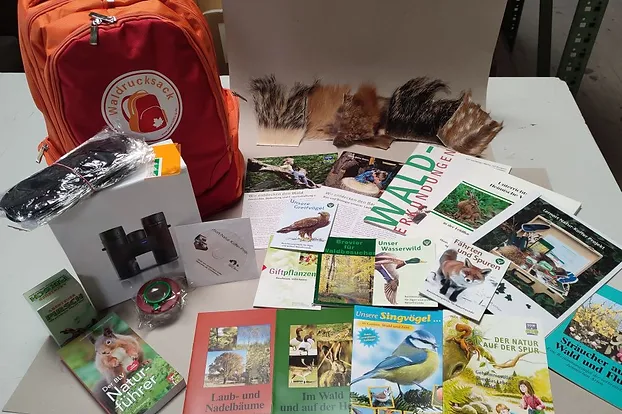 Beispielartikel
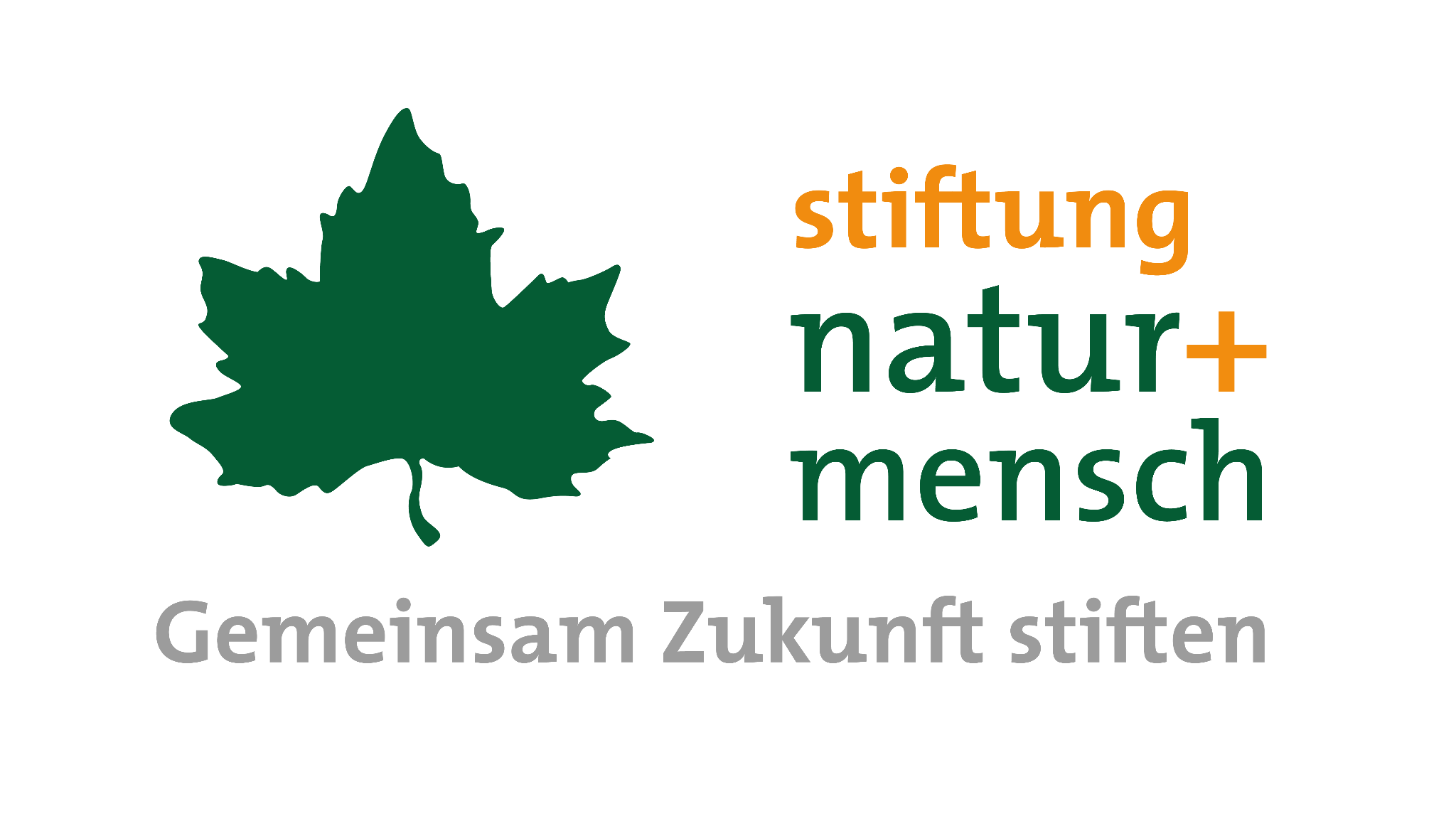 Kommunikation
vorhandene Erfahrung in der Medien- und Reichweitenarbeit: Neuausrichtung
inhaltlich die Zukunft der Jagd in einen Gesamtzusammenhang stellen
die neue Botschaft der Jägerstiftung mit dem Absender natur+mensch: 	Jagd funktioniert nur, wenn der ländliche Raum funktioniert
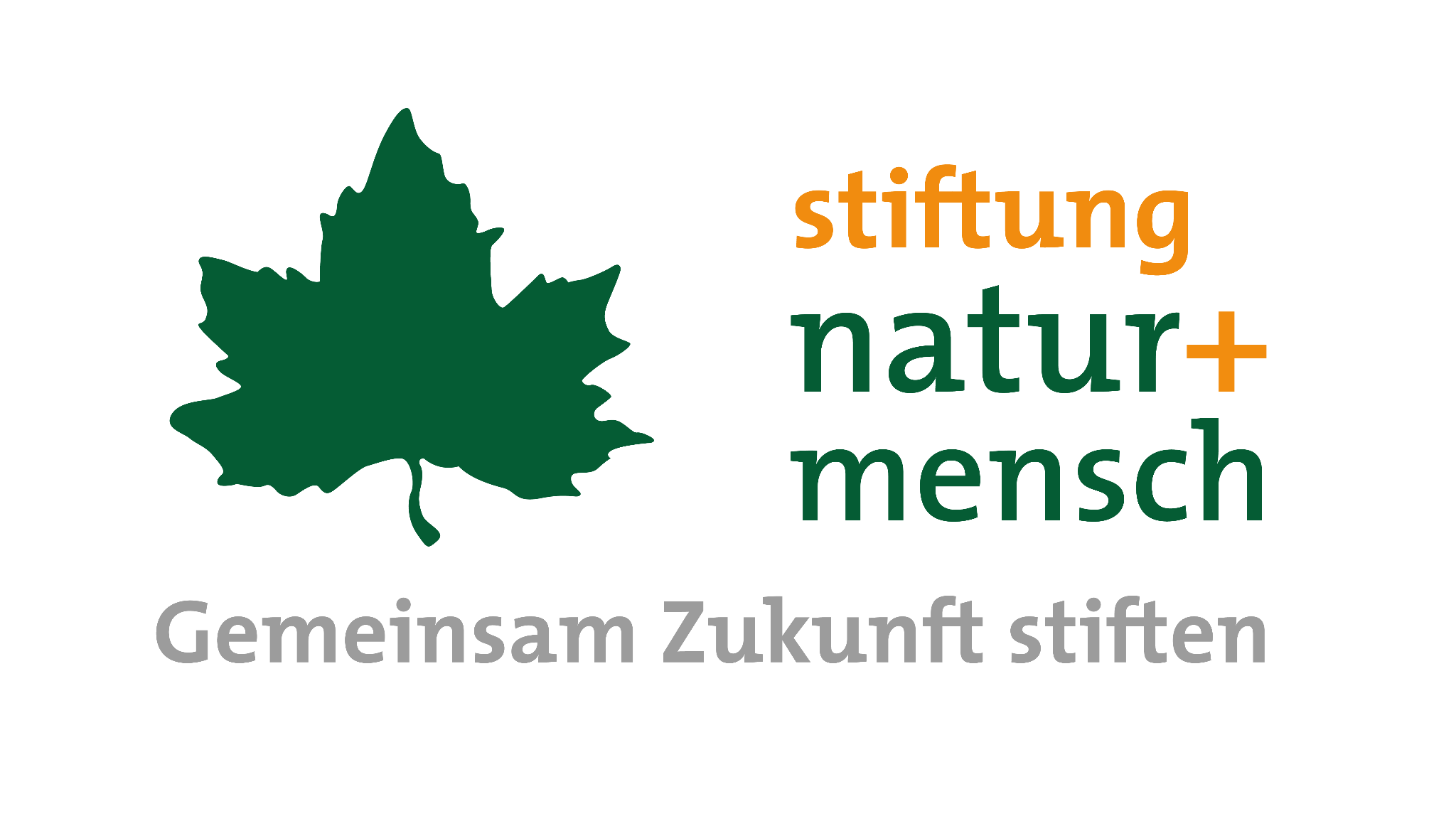 Was bisher war
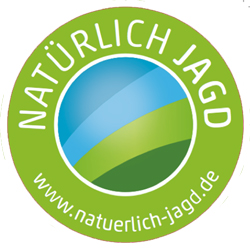 2014/2015 Kampagne „Natürlich Jagd“
neue gesellschaftliche und politische Herausforderungen:               
Wahlen Bund (2021) und Landtage bis 2023
Auslöser: absehbare Farbveränderung in Parteien und Programmen
Klima- und Umweltpolitik überlagern Themen des ländlichen Raumes
Konsequenzen aus der Medienpräsenz bekannter Umwelt- und Naturverbände (NGOs wie Nabu, BUND, Peta usw.)Themen des ländlichen Raums <> urbaner Mainstream
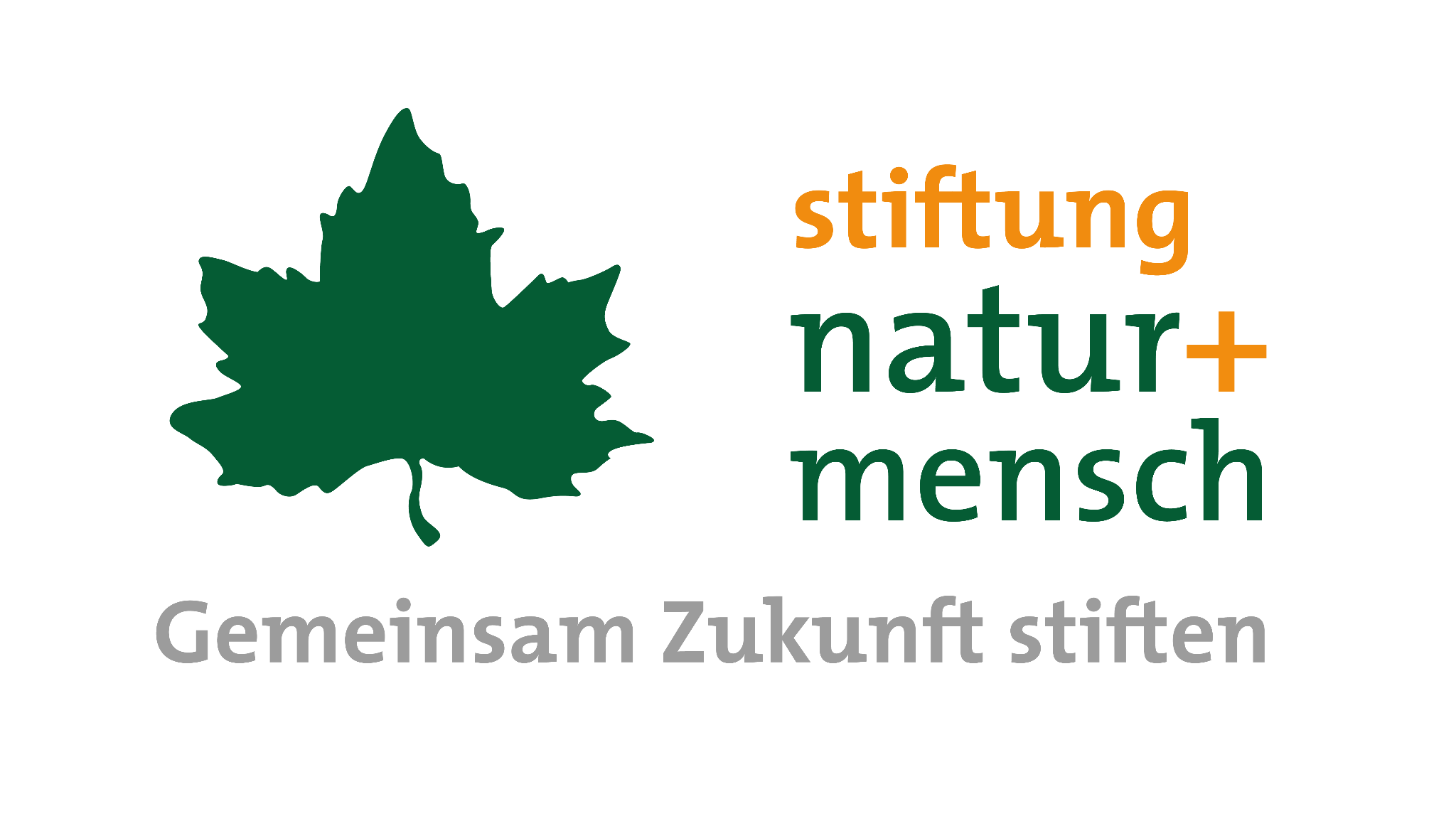 Fortsetzung Agendasetting
Strategieentscheidung Stiftung 2021:
Stimme aus der Jagd für den ländlichen Raum
     Inhalte:
Blicköffnung durch Autoren außerhalb der Kategorie Fachjournalisten
Kompetenz in Zusammenhängen ländlicher Räume
Verwurzelung und Erfahrung in Regionalmedien
Gesamtkonzept mit Alleinstellungsmerkmalen in der Medienlandschaft
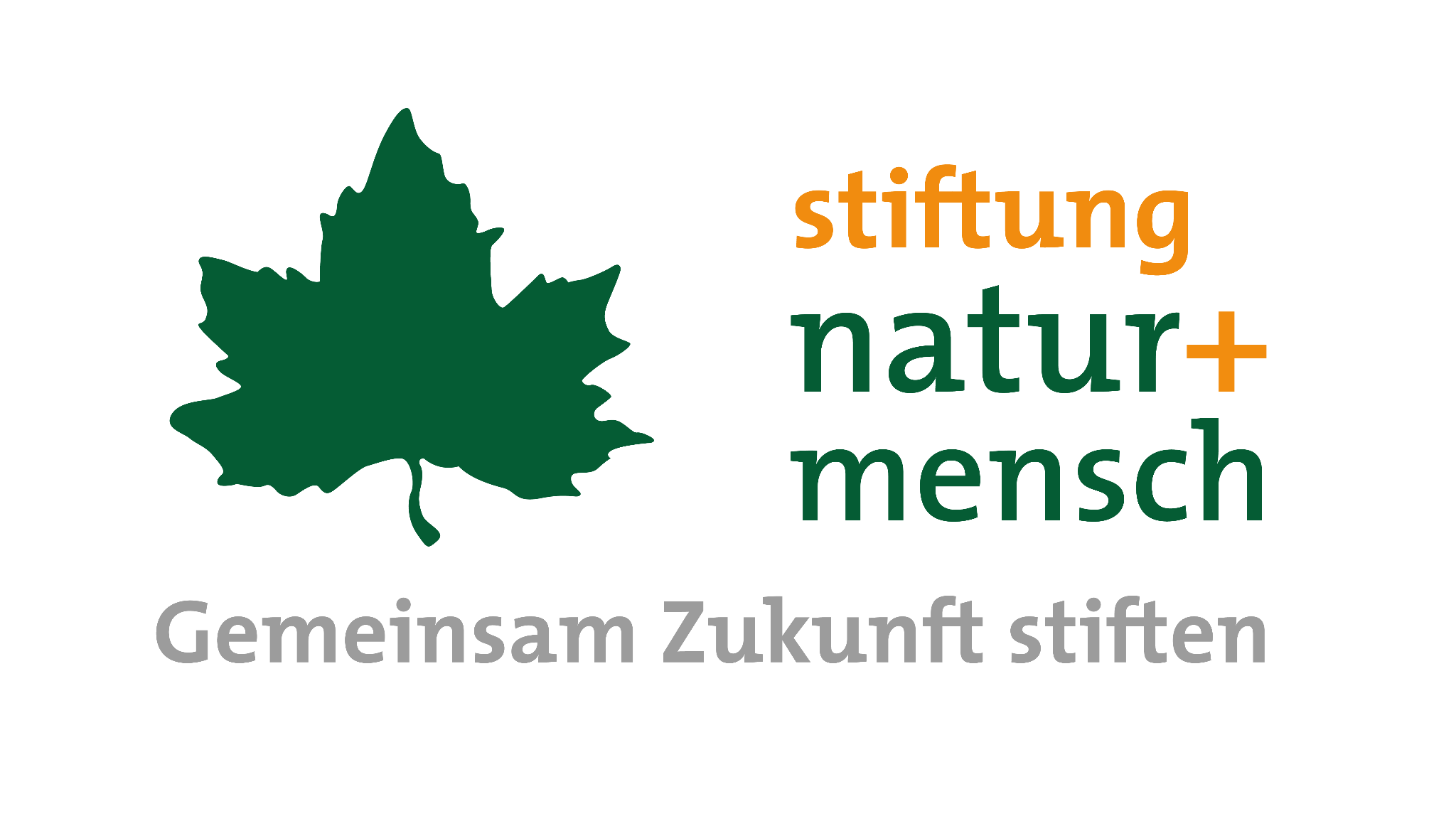 Warum investieren wir in Medienarbeit und Reichweitengewinnung?
Erhöhung der Bekanntheit -> Interesse wecken in breiteren Zielgruppen
Vertrauen und Glaubwürdigkeit aufbauen
Sichtbarkeit für Sponsoren und Partner schaffen -> gesteigerte Attraktivität für Förderer
Langfristiger Erfolg durch Verwurzelung

Fazit: Projekte, die nicht sichtbar sind, können ihre Wirkung nicht entfalten. Die Investition in Reichweite ist der Schlüssel, um unsere Ideen zum langfristigen Erfolg zu führen.
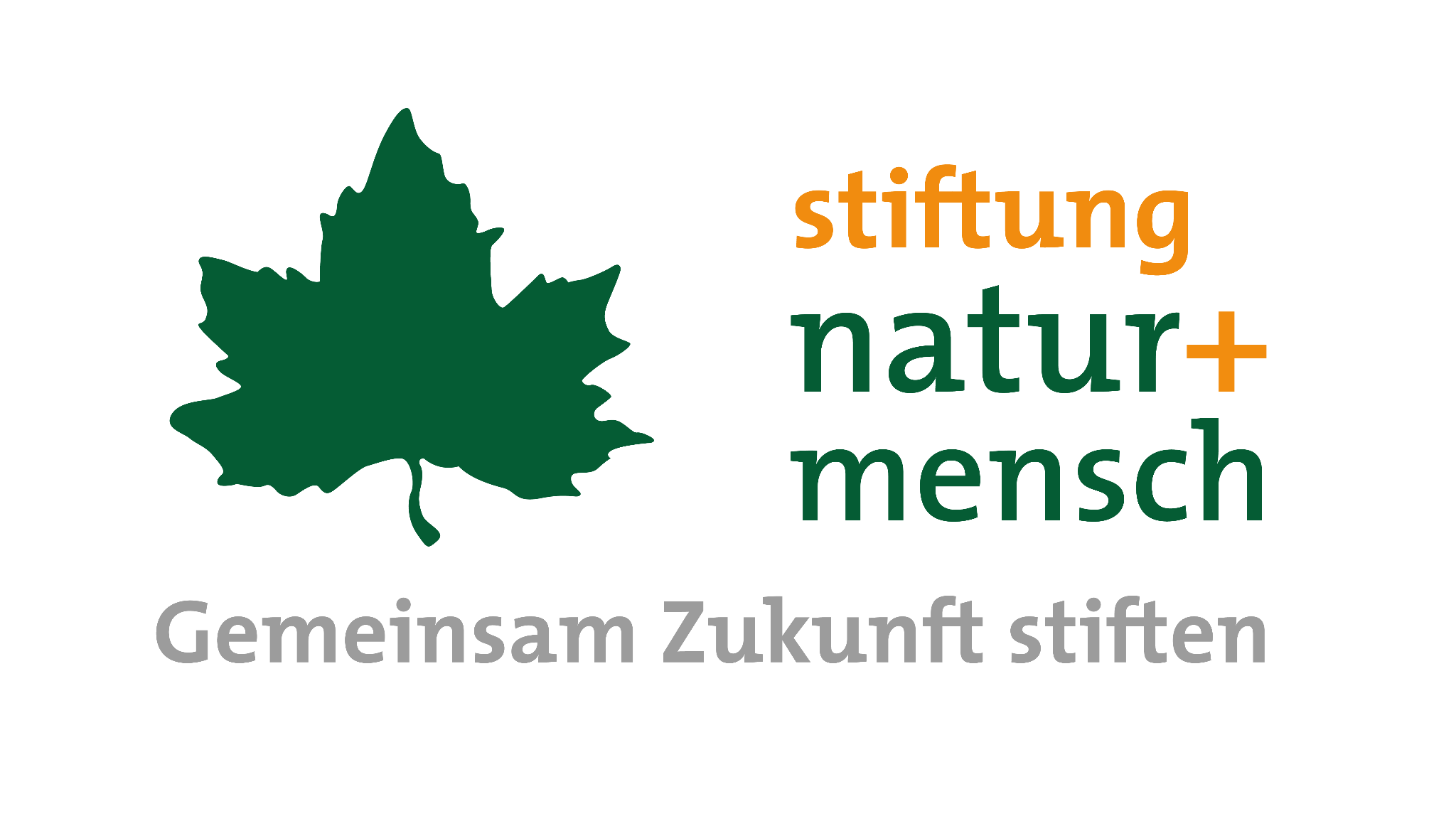 Onlineportal / Social-Media-Vernetzung
bundesweiter Autorenpool mit Inhalten im Interesse des ländlichen Raumes
Zusammenhänge mit Fakten in Analysen, Kommentaren und Kolumnen
sachlich, meinungsfreudig, auch zuspitzend und unterhaltsam geschrieben
Erkenntnis: Reichweitengrenzen bei Jagd und Jägern als Absender 		
Erschließung breiter Nutzerschichten auch in städtischen Regionen	
allgemeine Themenmischung mitInteressenzuspitzung in einzelnen Beiträgen – dann: auch scharf und prägnant
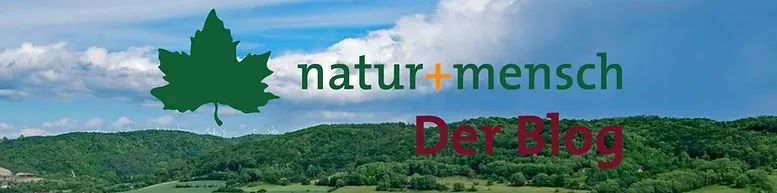 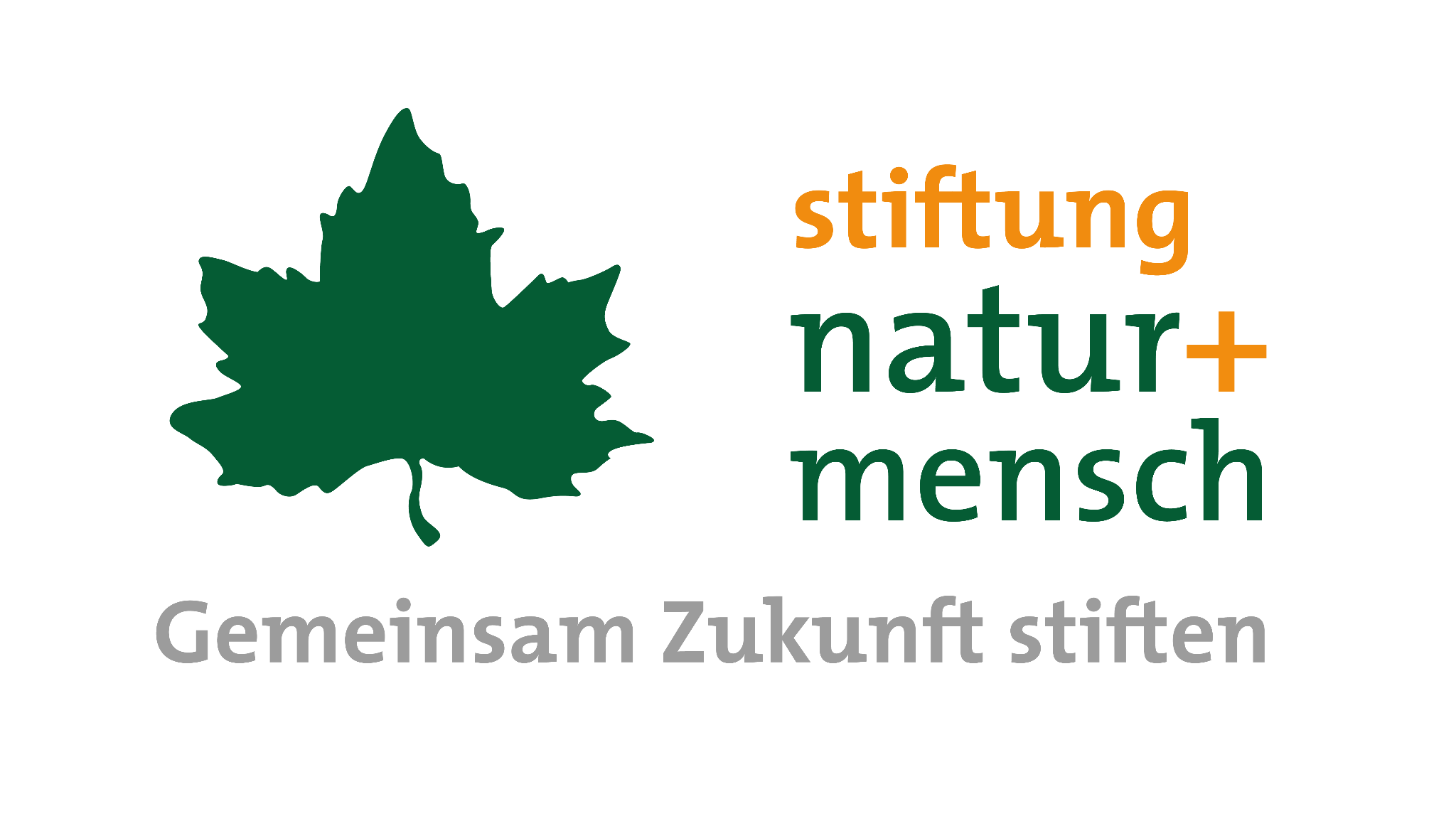 Arbeit des Autorenpools
acht erfahrene Autoren aus deutschen Regionen
wöchentliche Redaktionskonferenz (Zoom)
Leitung: zwei erfahrene Chefredakteure
zugleich Autoren des wöchentlichen Newsletters
Fakten/Meinungen zu Jagd und ländlichem Raum
Qualitätsjournalismus als Anspruch 
Zielgruppen: heterogen – landaffin – urban
wachsender Nutzen des Audio-Angebots (Beitrag als MP3 anhören)
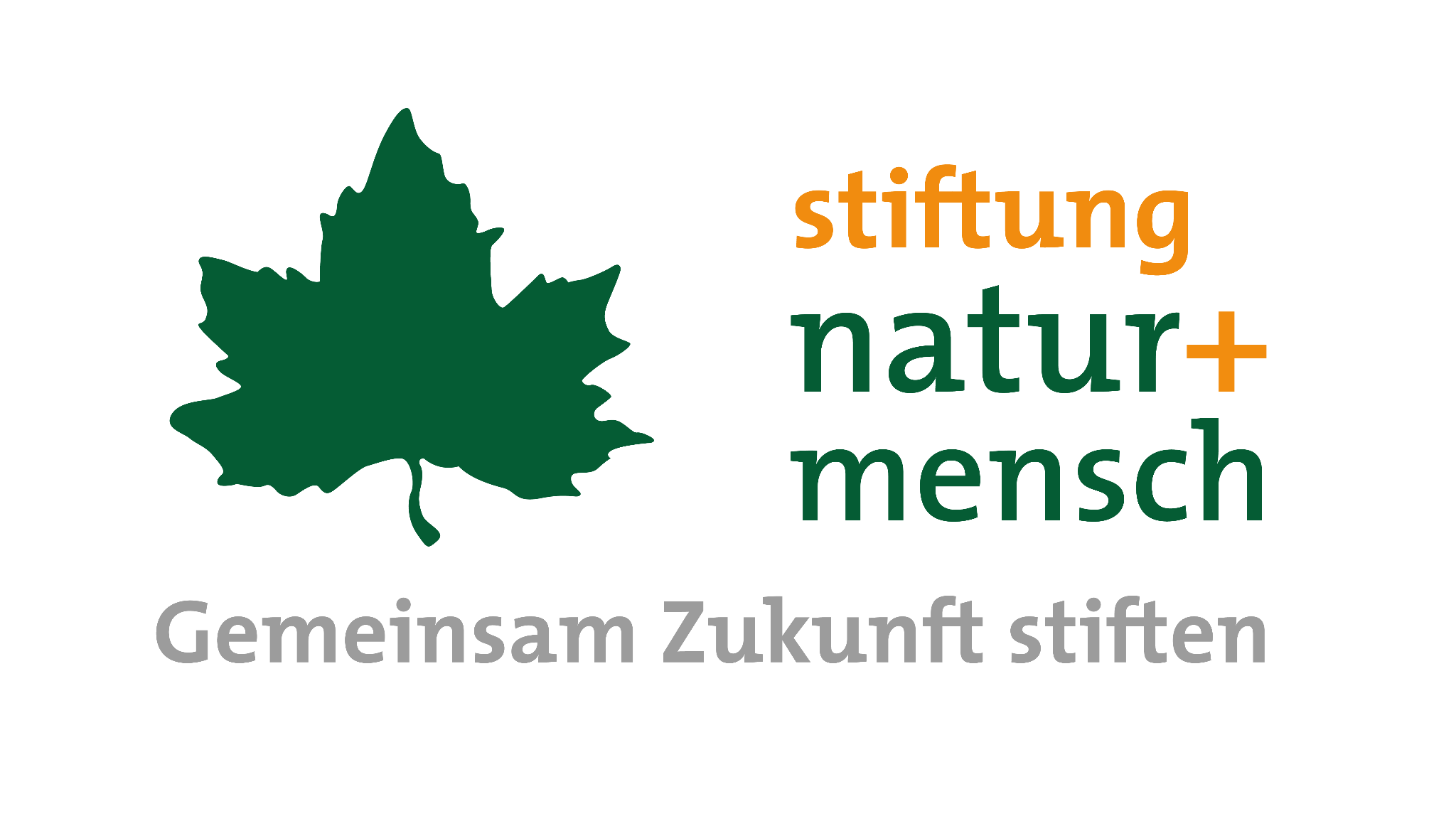 Im journalistischen Blick
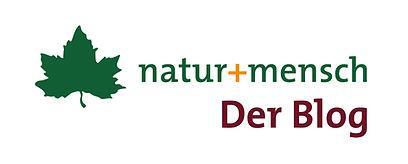 Gesetzesinitiativen in den Partei-Wahlprogrammen mit Bezug Umwelt, Landwirtschaft & Naturnutzung, mit Auswirkungen auf die ländlichen Räume unter Einschluss von Jagd und Forst
Allgemeininteressen der Landnutzer werden in TV, Radio, Zeitungen und Social Media - zunehmend aus urbanen Lebenswelten heraus formuliert	
politische Themenzuordnungen werden verschoben bzw. vermischt	
sichtbar in Ministerien, die Klima- und Umweltpolitik, Verbraucher und Landwirtschaft/Forst trennen oder zusammenführen
Rolle der aktuellen politischen Farbenlehre und Gewichte in Koalitionen
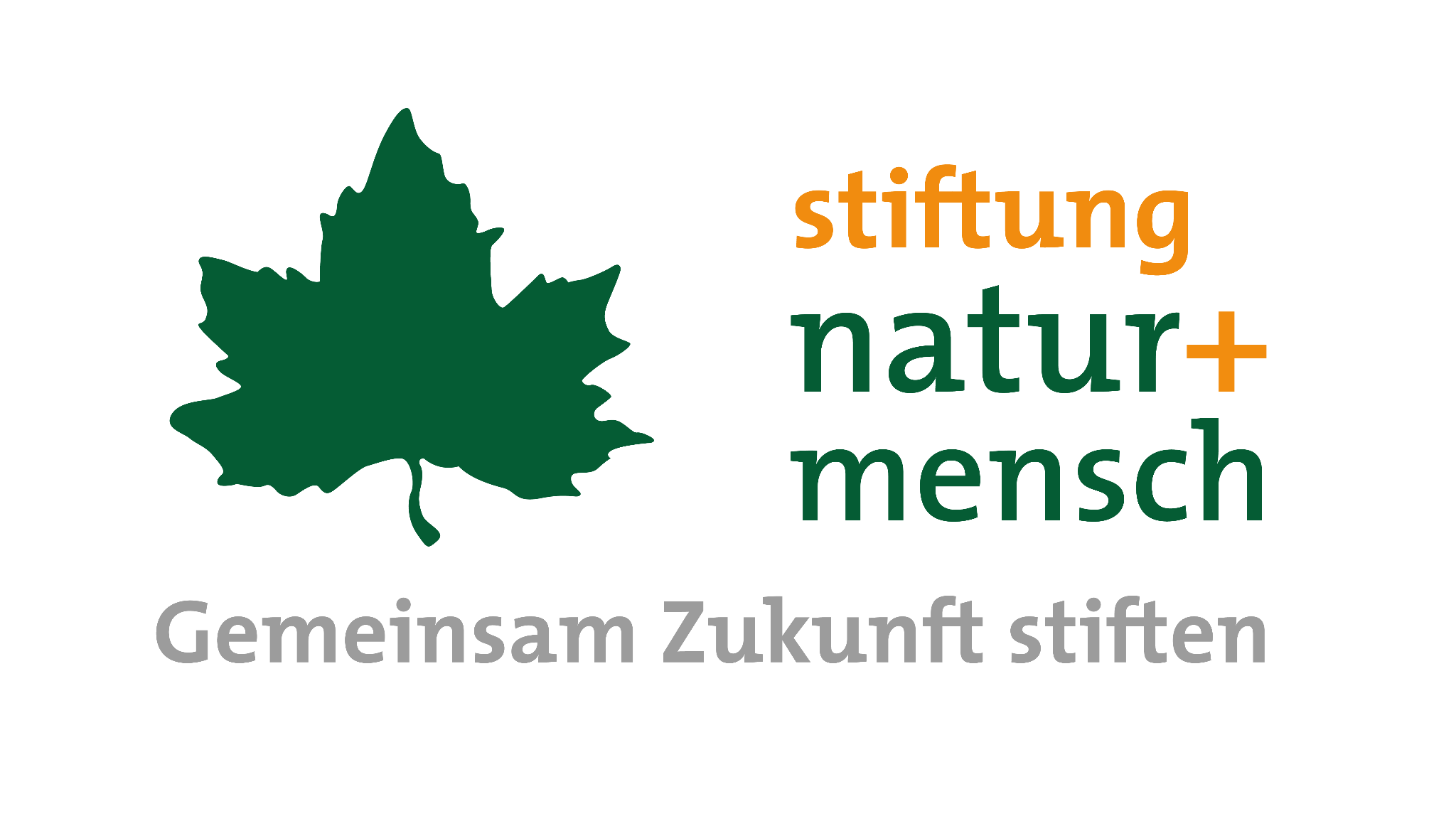 Im journalistischen Blick
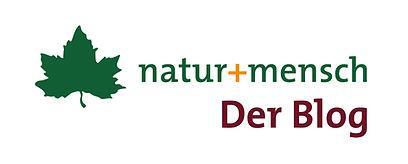 Schlagzeilen aus dem Blog:
ASP: Seucheneindämmung ist oberstes Ziel                                       
Forstpolitik auf dem Holzweg
Grünen-Minister verunsichern Bauern mit Moorschutzplänen
Kampf um die Erhaltung der Rauhfußhühner
Motocross-Rennen im Naturschutzgebiet
Die Fischerei sendet SOS
Auch auf dem Lande verschwindet die Industrie auf leisen Sohlen
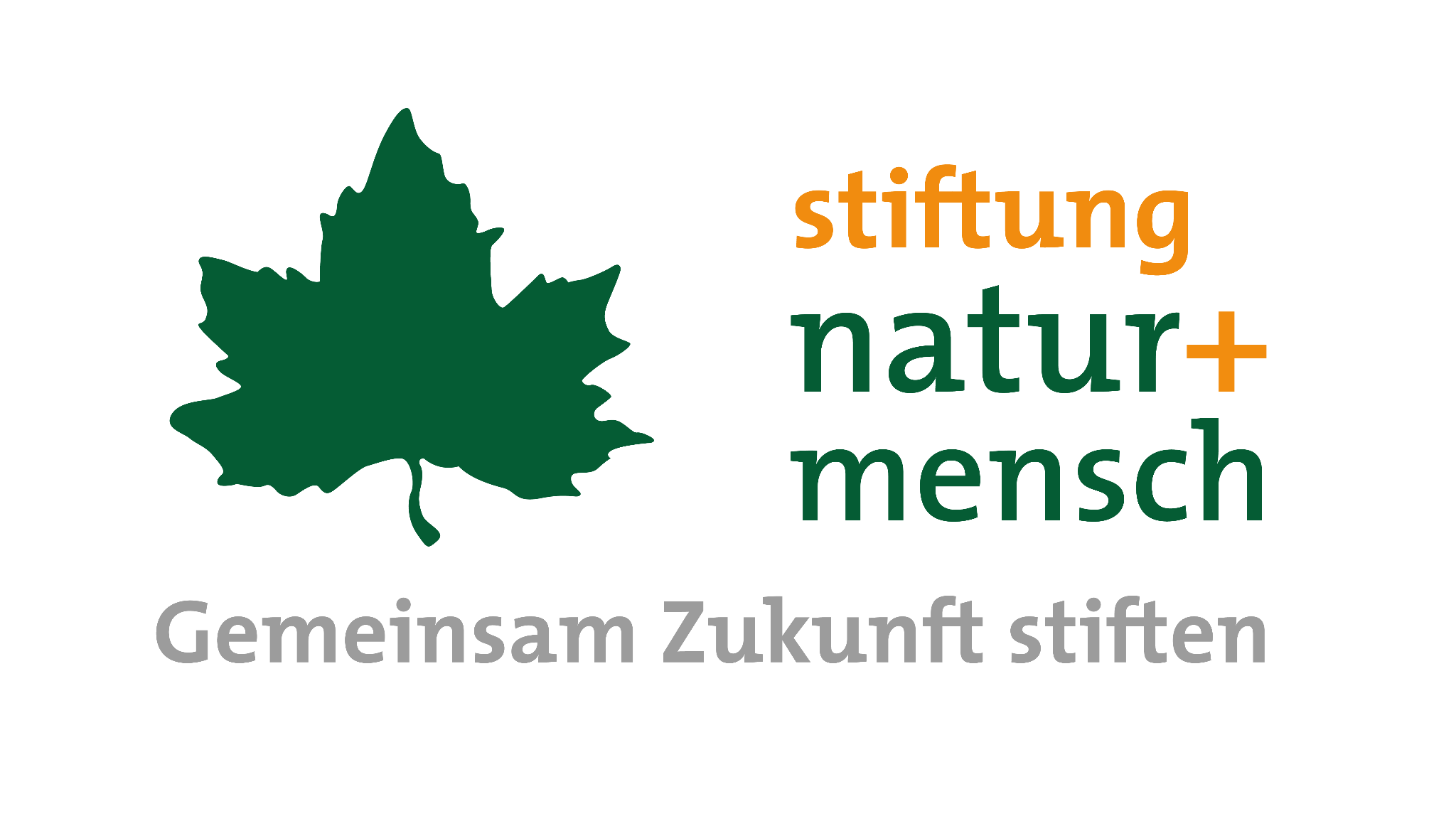 Verbreitung
täglich aktualisierter Blog/wöchentliche Kolumne/Newsletter (erscheint jeweils auch als Blogbeitrag)
Vernetzung: Homepage der Stiftung mit täglich wechselndem, aktuellem Beitrag aus dem Blog 
Social-Media-Strategie (X, Facebook, LinkedIn), u.a. direkte Ansprache von Entscheidern
gezielte Werbemaßnahmen (vor allem Facebook) für Reichweitenausbau
Retweets der Autoren und direkt durch die Administratoren natur+mensch 	
Vernetzung mit Medien- und Interessenträgern – keine Konkurrenz zu Fachmedien
Die 2024 neugestalteten Webseiten des Blogs und der Stiftung bieten völlig neue Möglichkeiten: effektivere Einbindung mobiler Nutzer
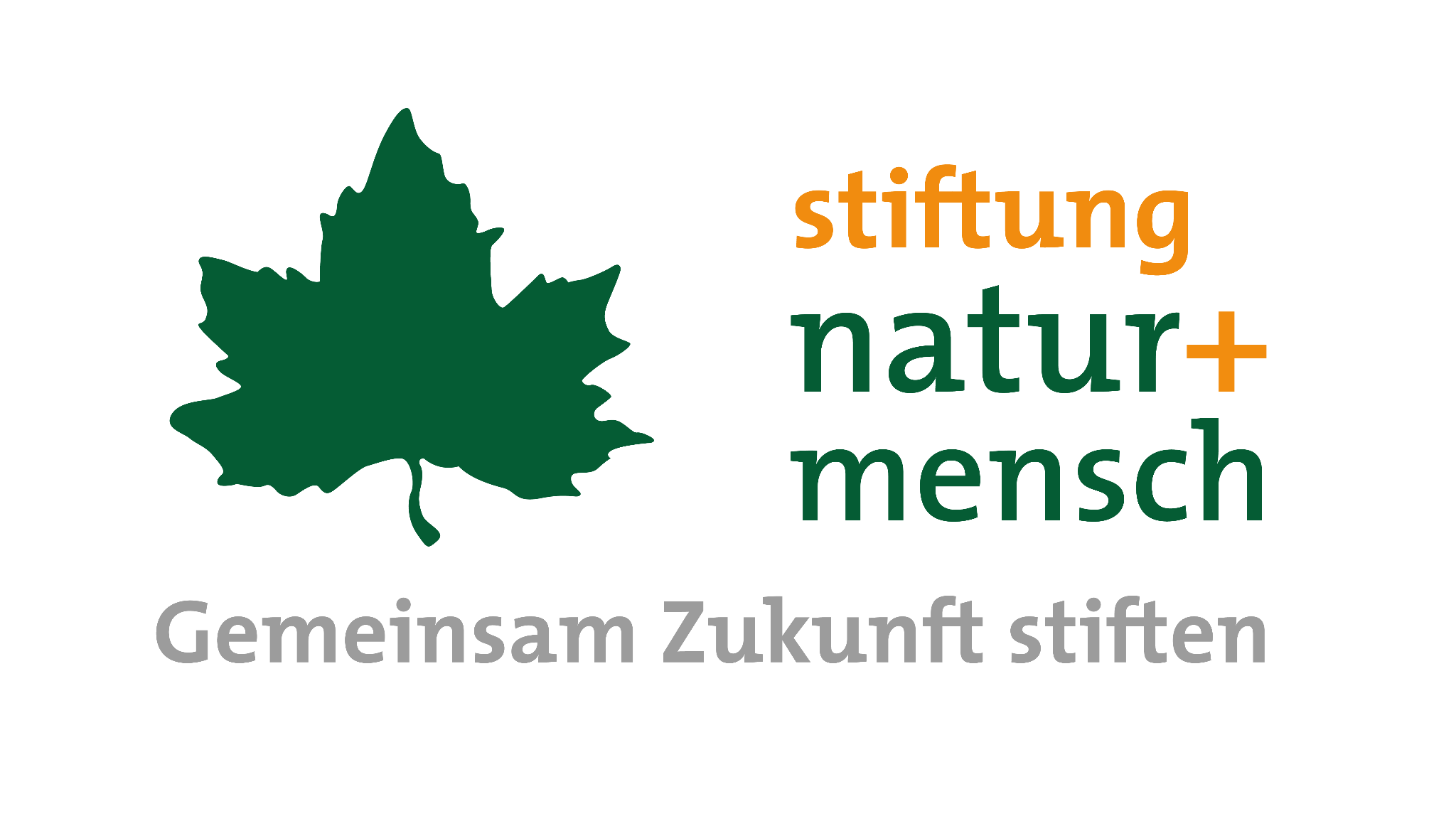 Webseite (Der Blog)
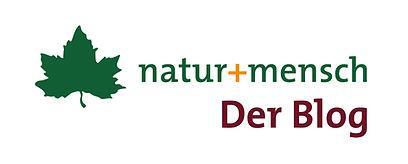 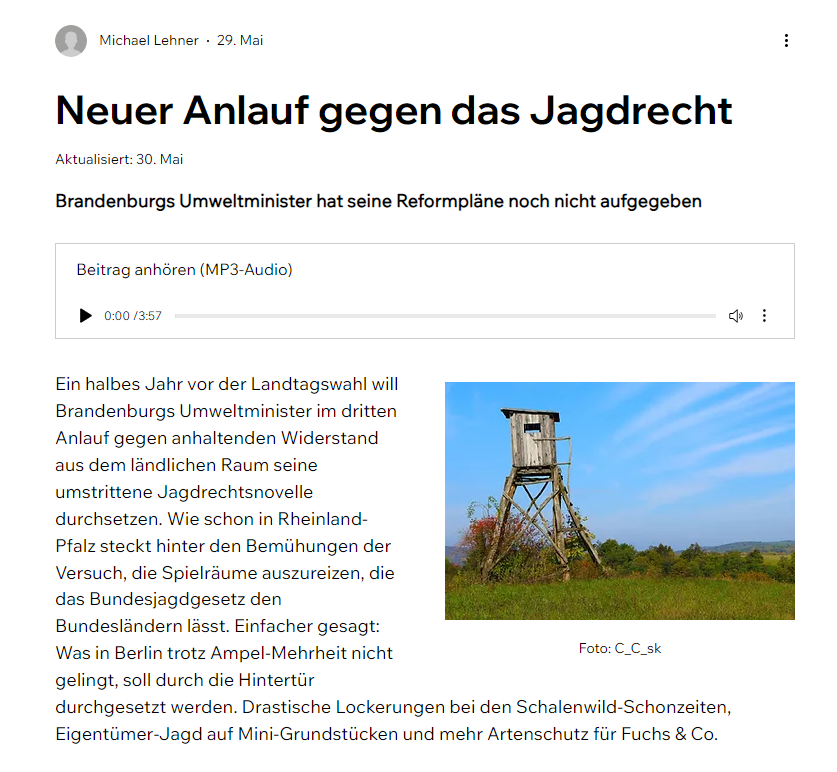 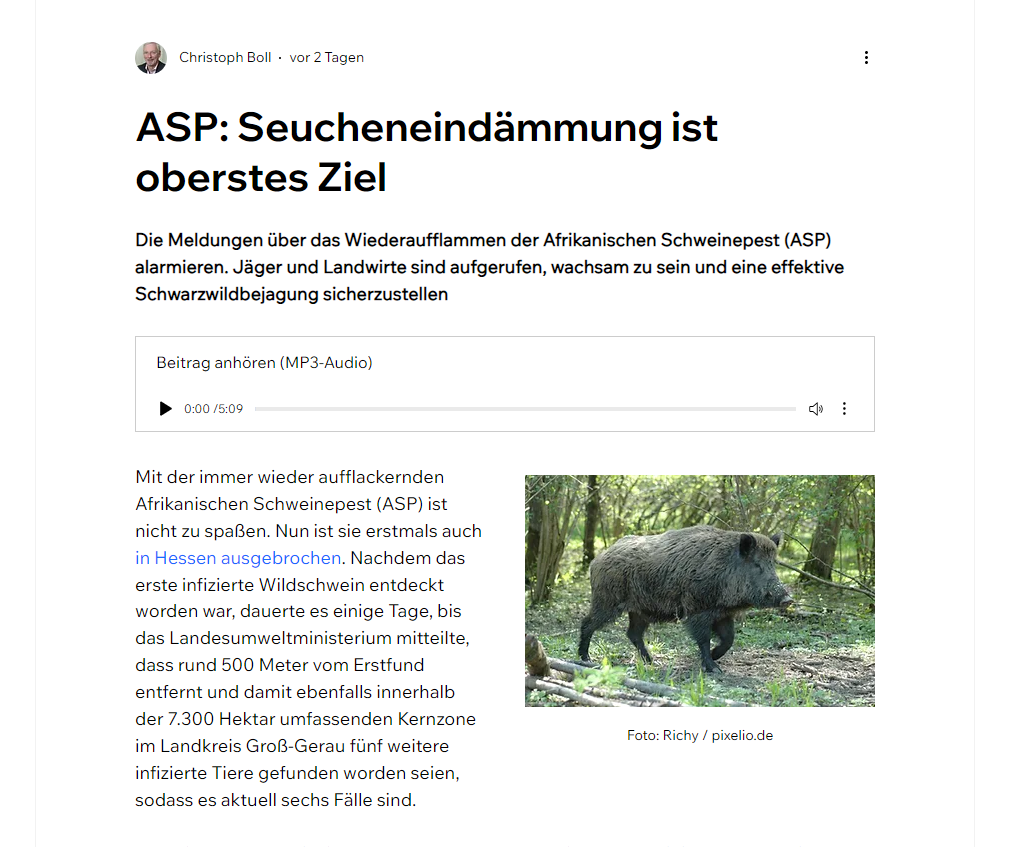 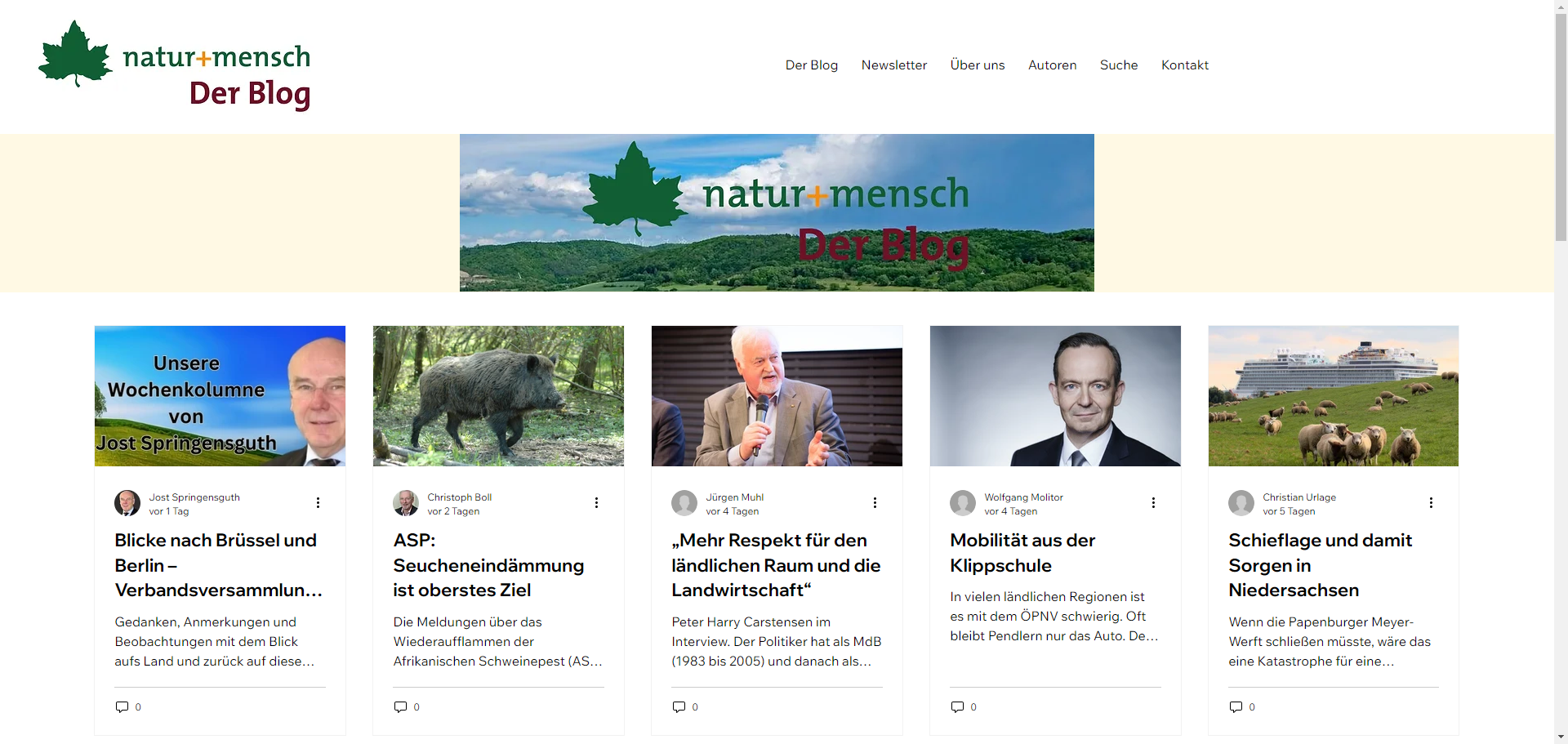 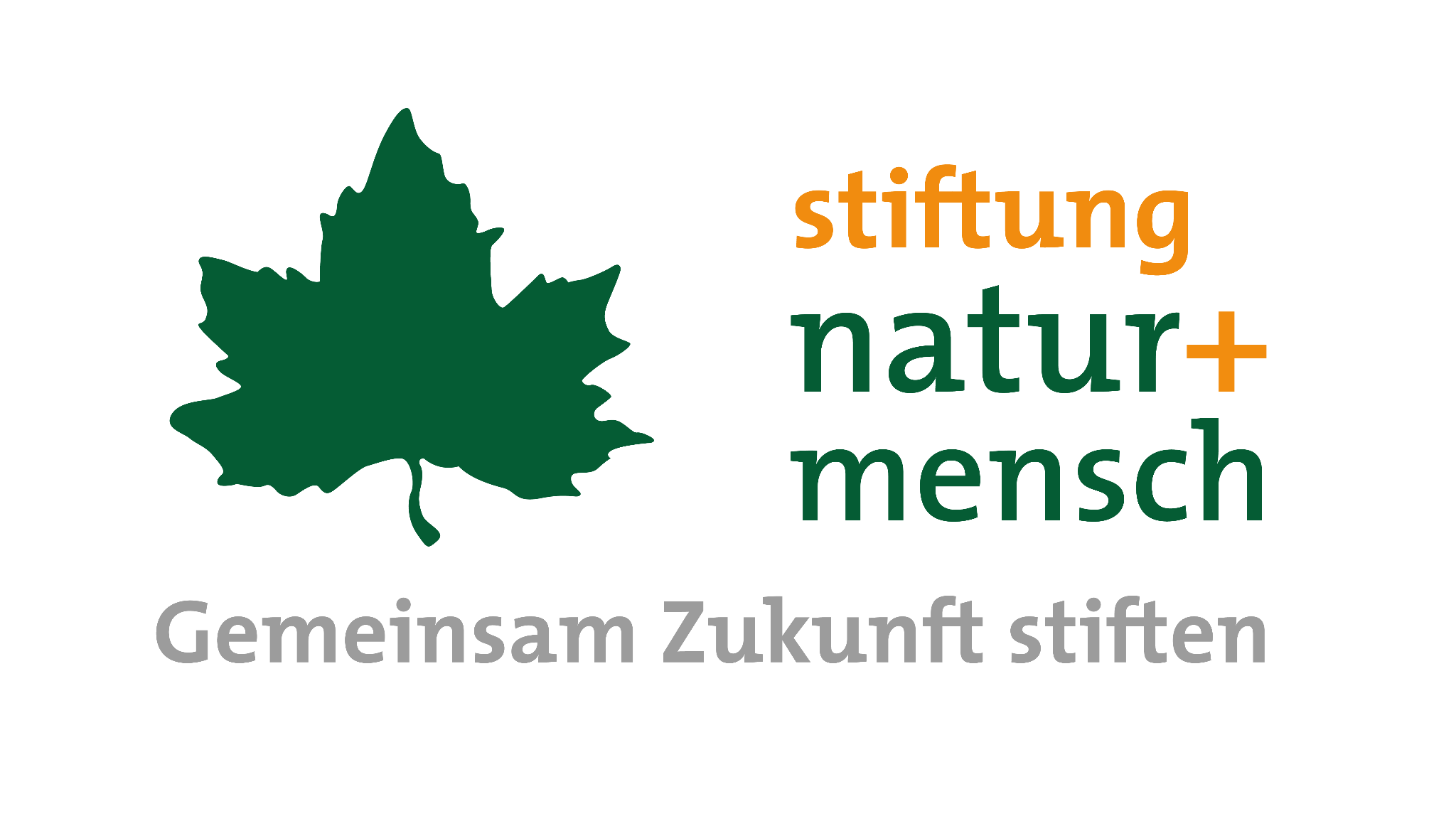 Webseite der Stiftung
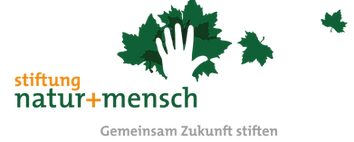 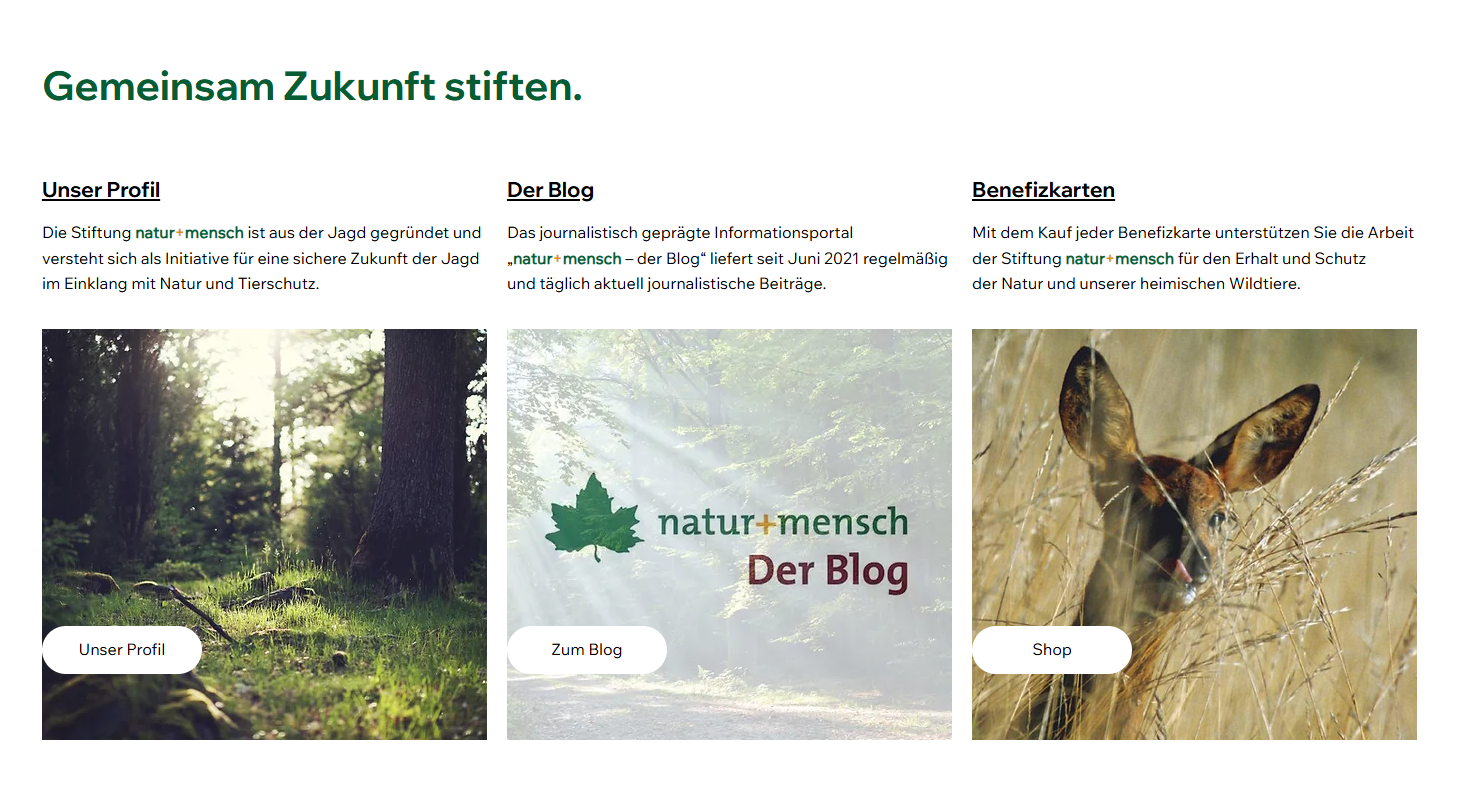 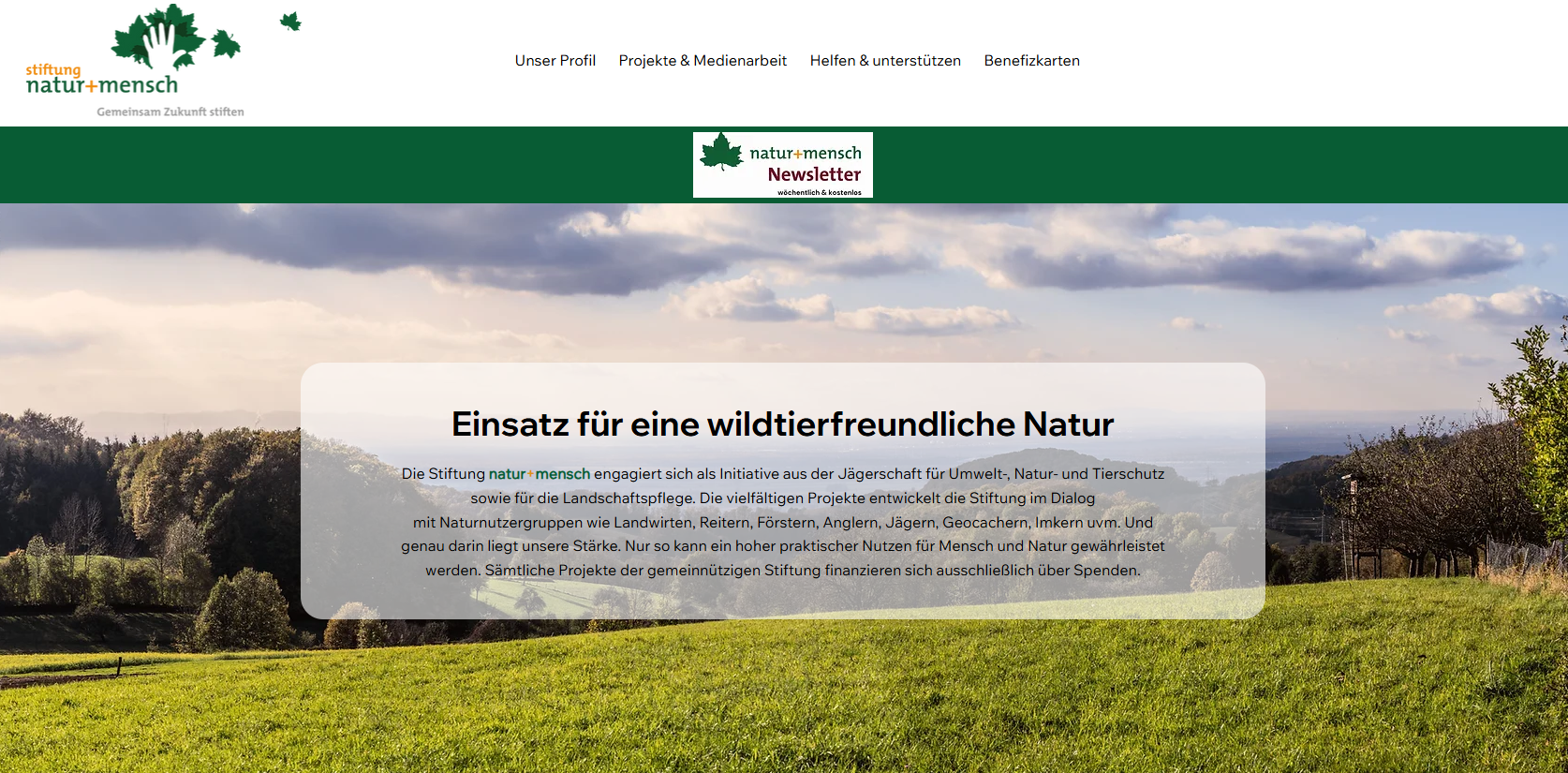 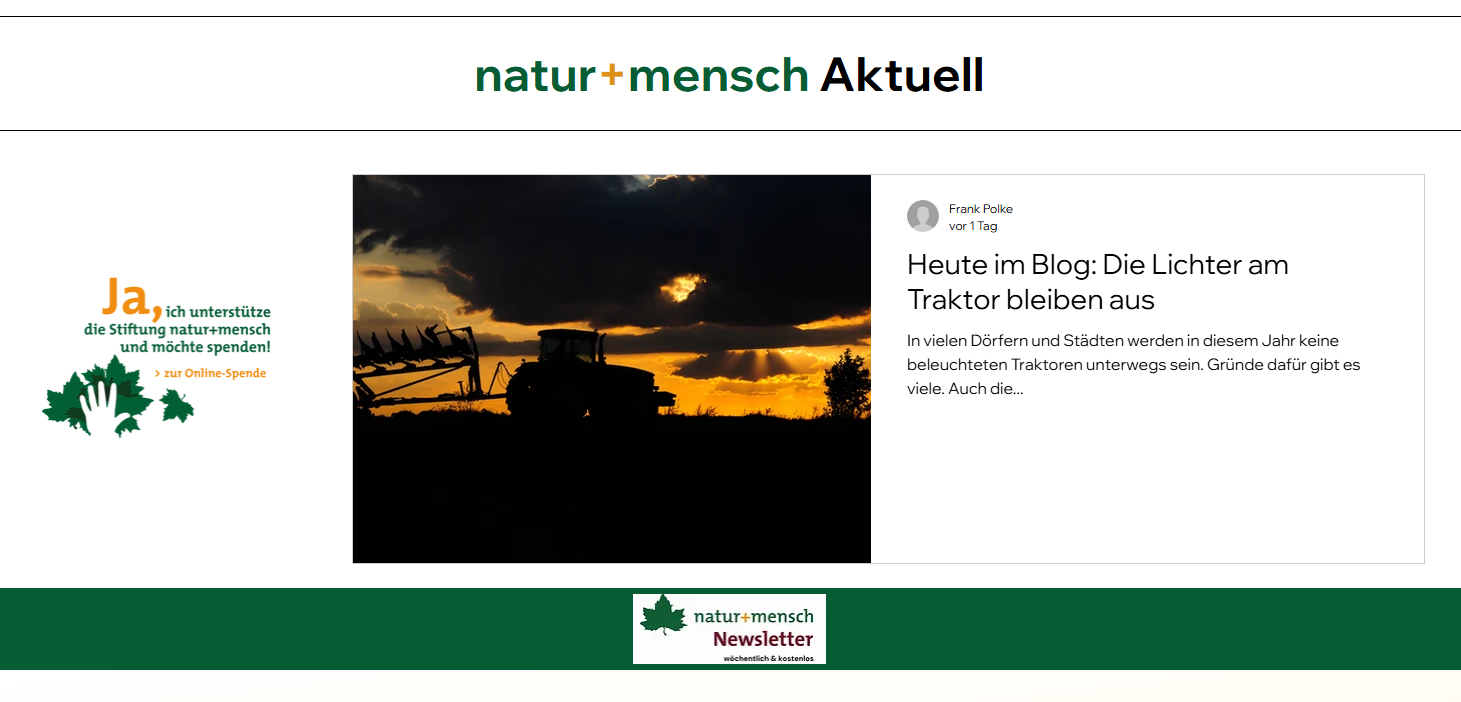 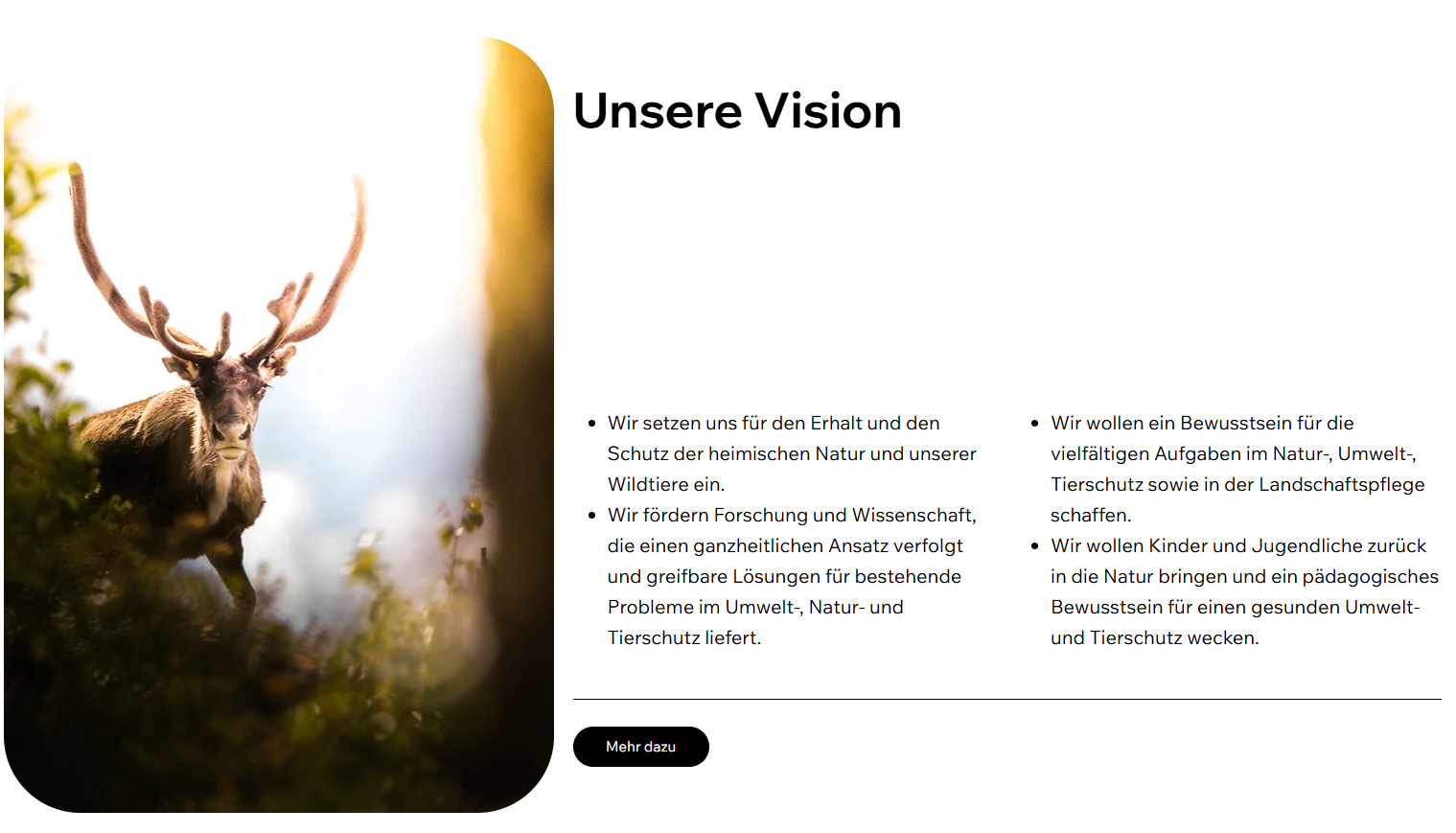 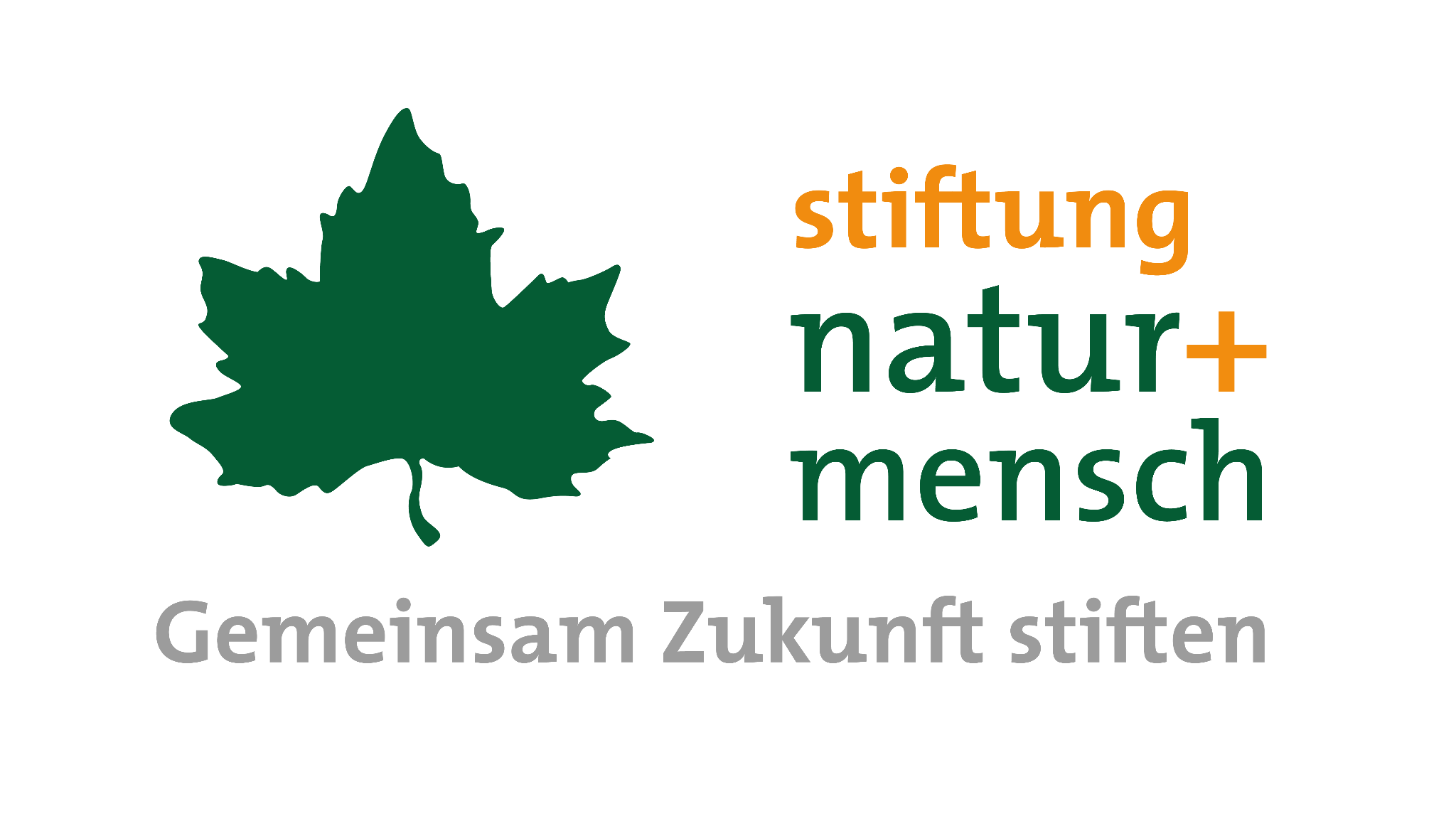 Social-Media
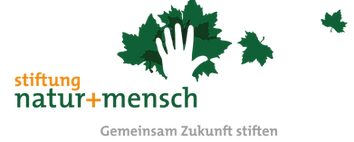 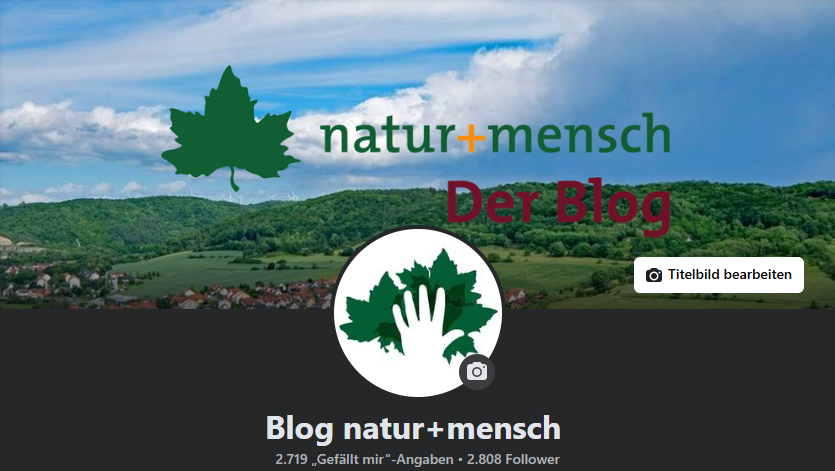 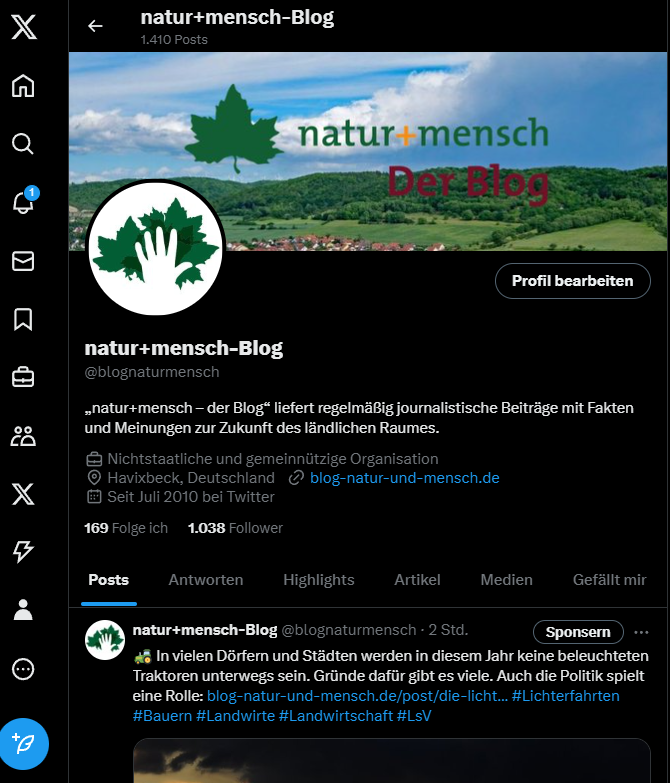 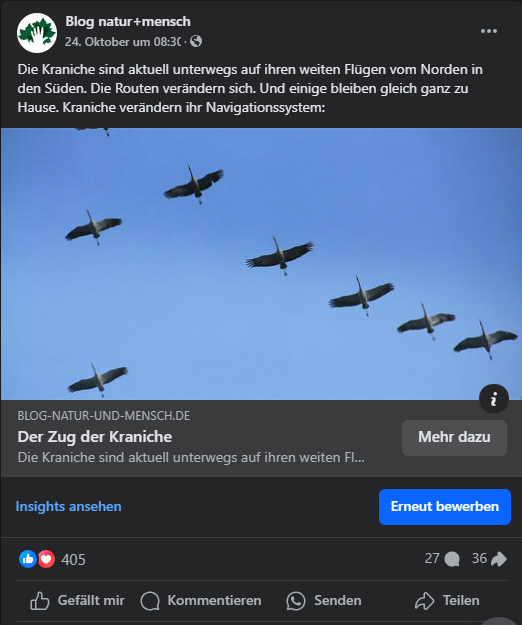 Reaktionen (Video) ->
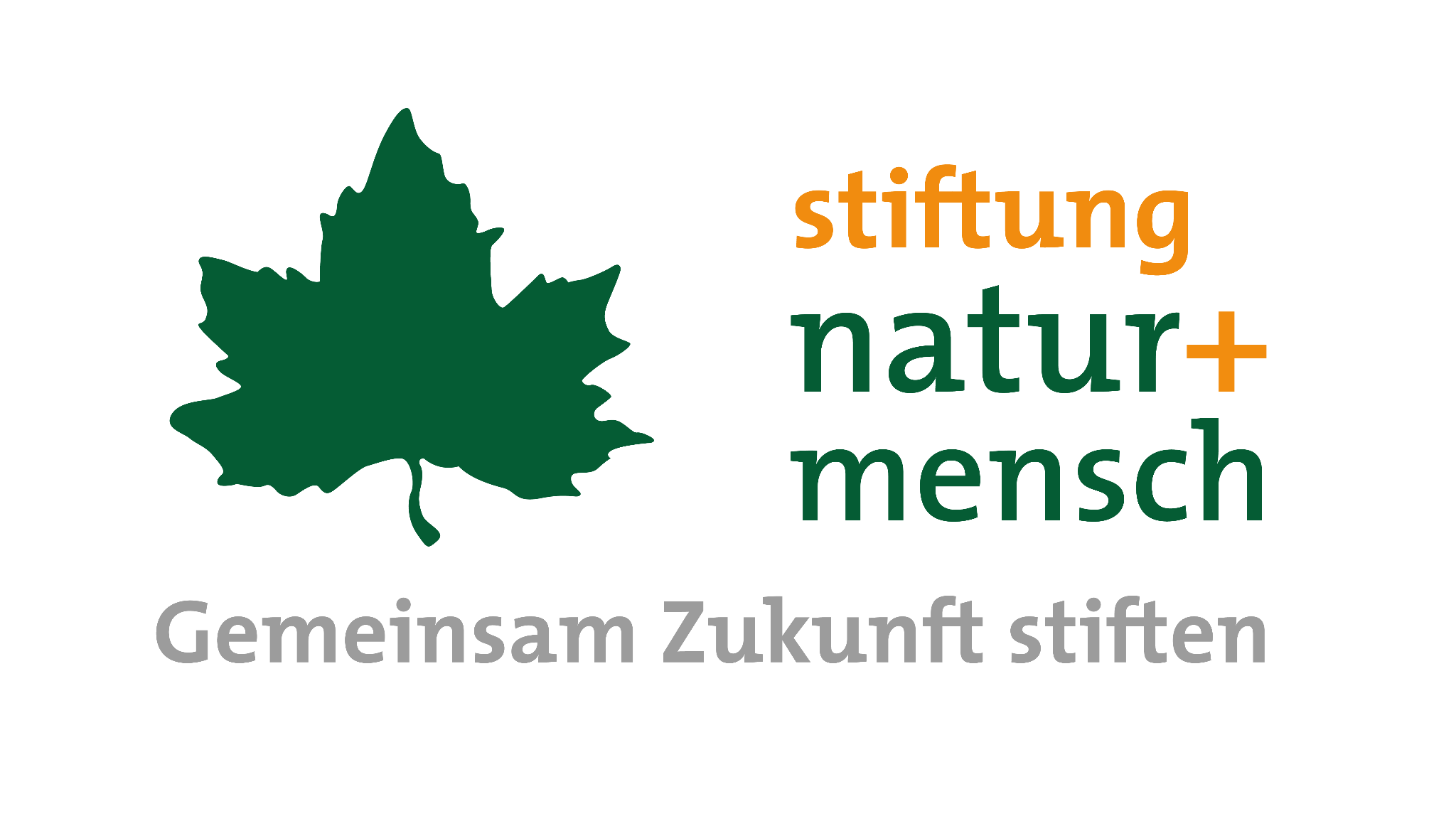 Reichweite Oktober 2024
Vormonatszahlen in KlammernFacebook: 	80.759 Nutzer (47.827)
Newsletter:	27.616 Nutzer (22.359)
LinkedIn: 	896 Nutzer (888)
Blog: 	3.667 Aufrufe (4.483)		und 2.679 Nutzer (1.557)
Insgesamt ergeben sich daraus mindestens 111.950 nachweislich erreichte Nutzer im Oktober (September: 75.557) + mind. 2.000 Nutzer von Twitter/X
Entwicklung: Start im Februar mit geringer Reichweite -> inzwischen über 100.000 Nutzer pro Monat
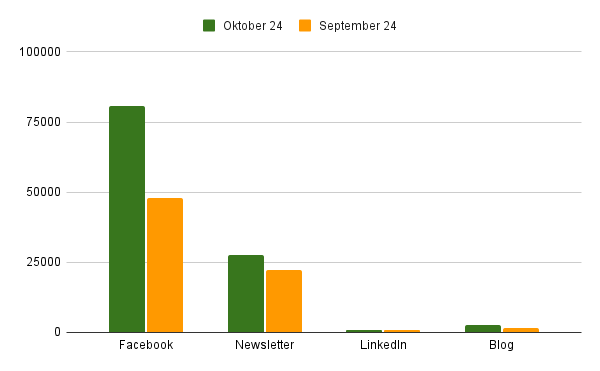 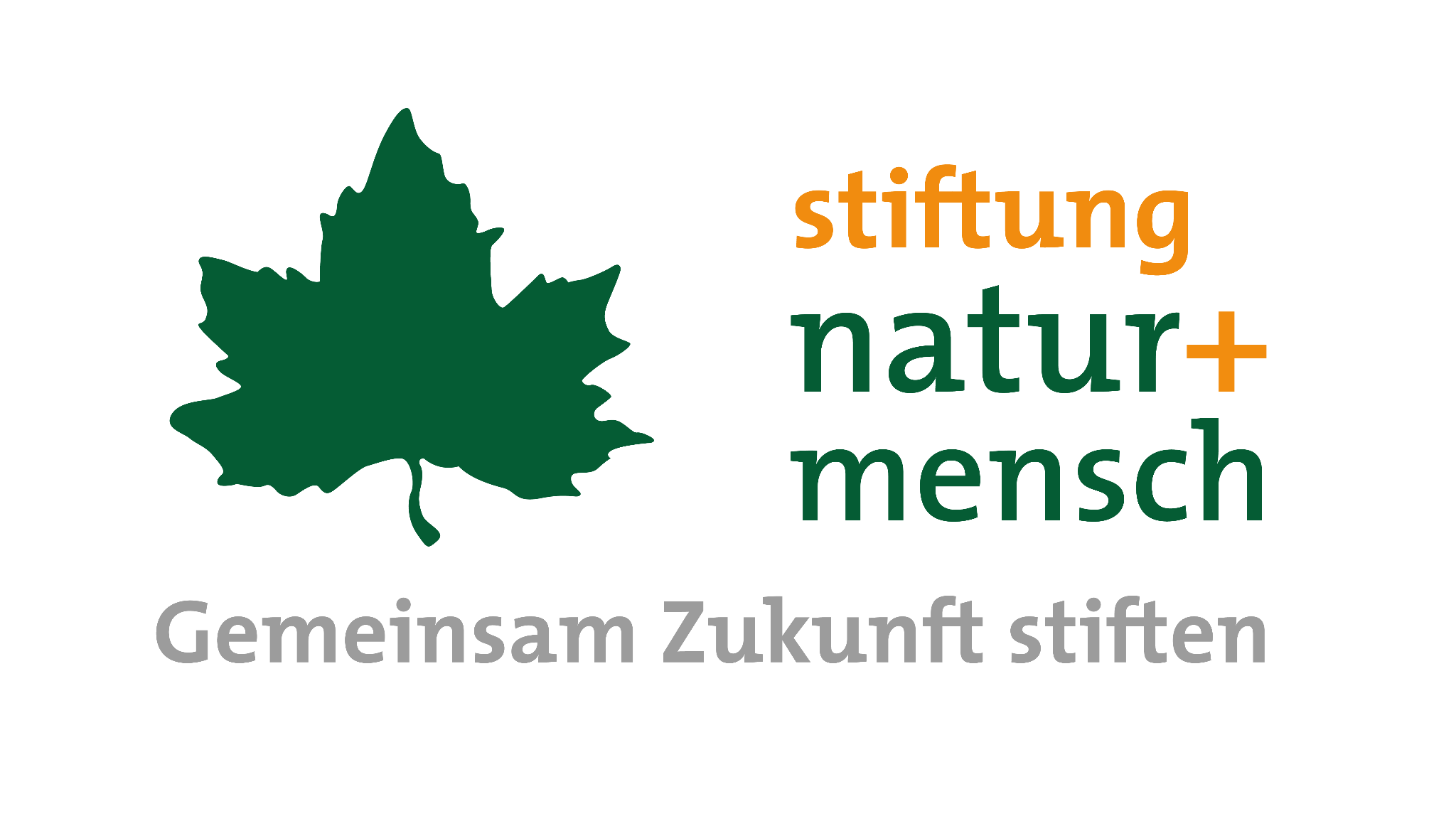 Technischer Hintergrund
On-Page-Optimierung von Inhalten auf der Webseite
SEO-Strategien -> höhere Sichtbarkeit in Suchmaschinen
Mobiloptimierung für eine benutzerfreundliche Erfahrung auf Mobilgeräten
Analyse und Monitoring für bessere Ergebnisse und Reichweite
Technischer Hintergrund: Die neue Webseite der Stiftung und des Blogs basieren auf der cloudbasierten Entwicklungsplattform WIX.
	Insbesondere im Bereich Benutzerfreundlichkeit und Funktionsumfang ist 	WIX führend (SEO-Integration, Blogs, E-Commerce, mobile Optimierung, 	Integration von Social Media)
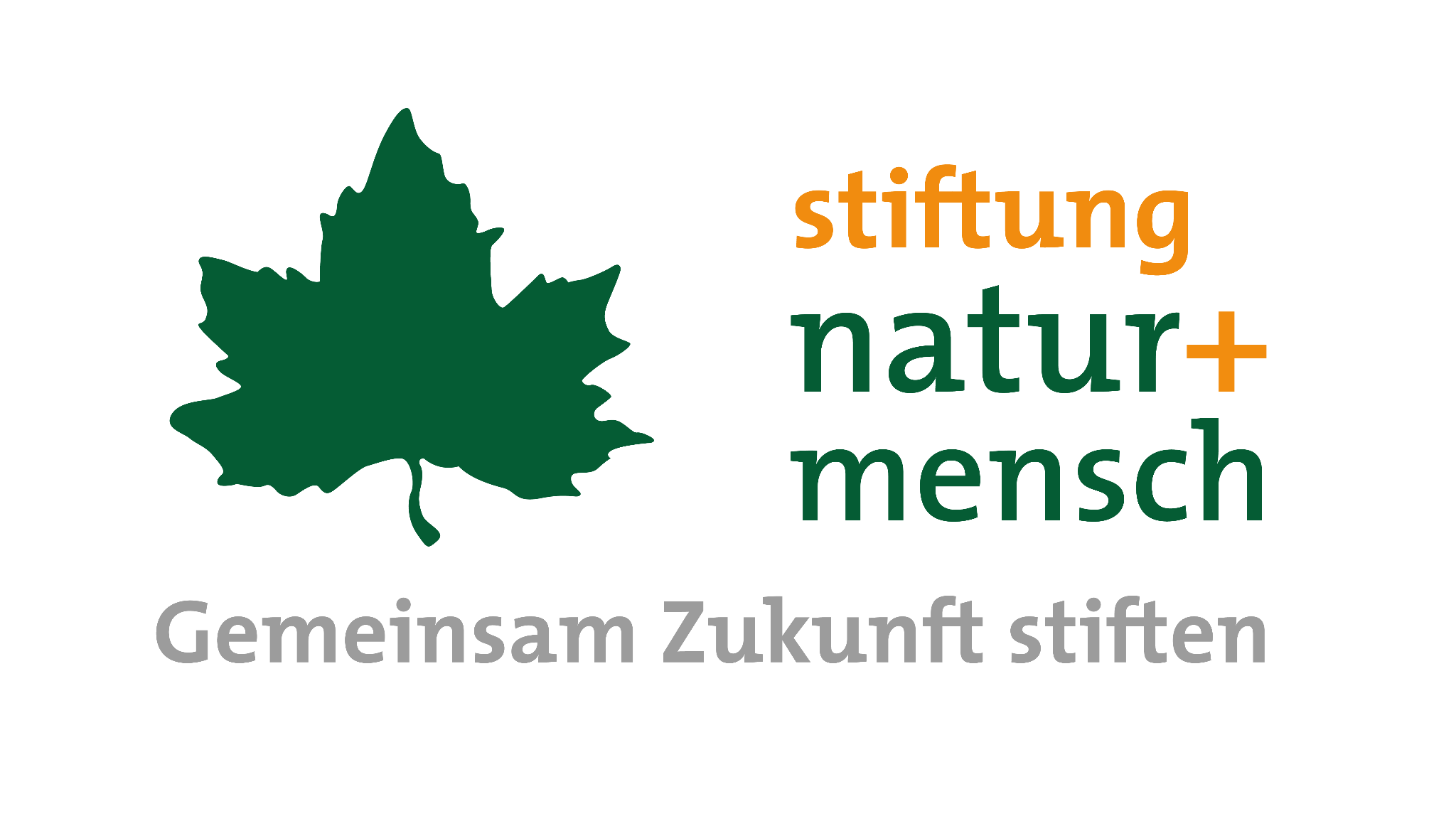 Weitere Ziele und Finanzierung
Zielgruppenansprache und Reichweitenoptimierung:Fokus nicht nur auf traditionelle Leser aus dem ländlichen Raum,    sondern ebenso auf Menschen in den städtischen Regionen 
Reichweitenwerbung: geografische, demografische und interessenbasierte Zielgruppen
keine Kosten für die Nutzer
Partnerschaften und Zusammenarbeit:personelle und strukturelle Öffnung der Stiftung für passende Partner
Honoraraufwand für Redaktions-, Autorenarbeit und technische Administration 		 Sponsorengewinnung – u. a. Unternehmen mit korrespondierender Interessenlage
	 Kommunikation als Basis für Wirkung und Einfluss
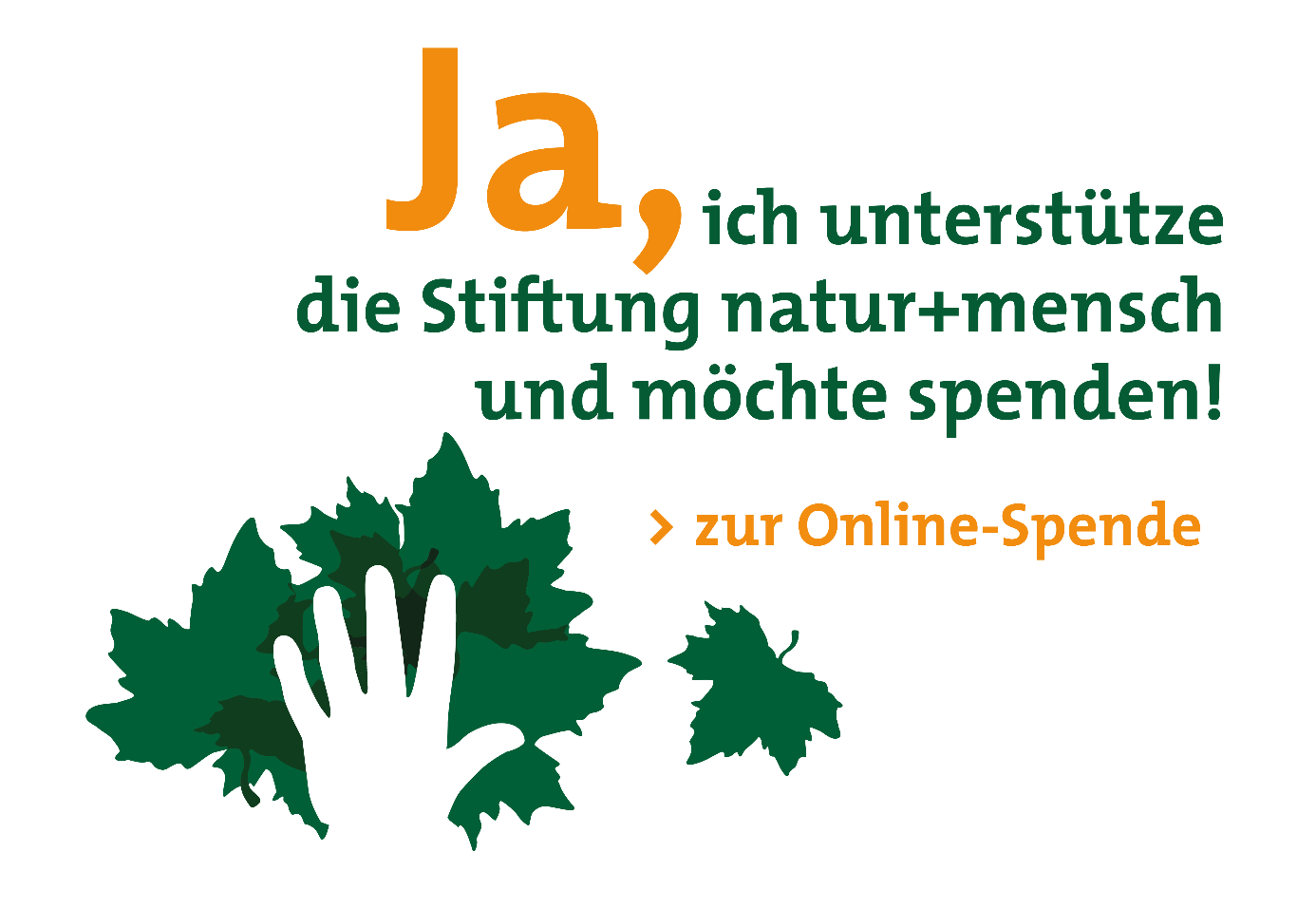 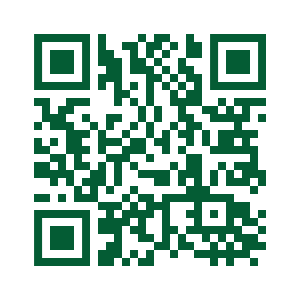 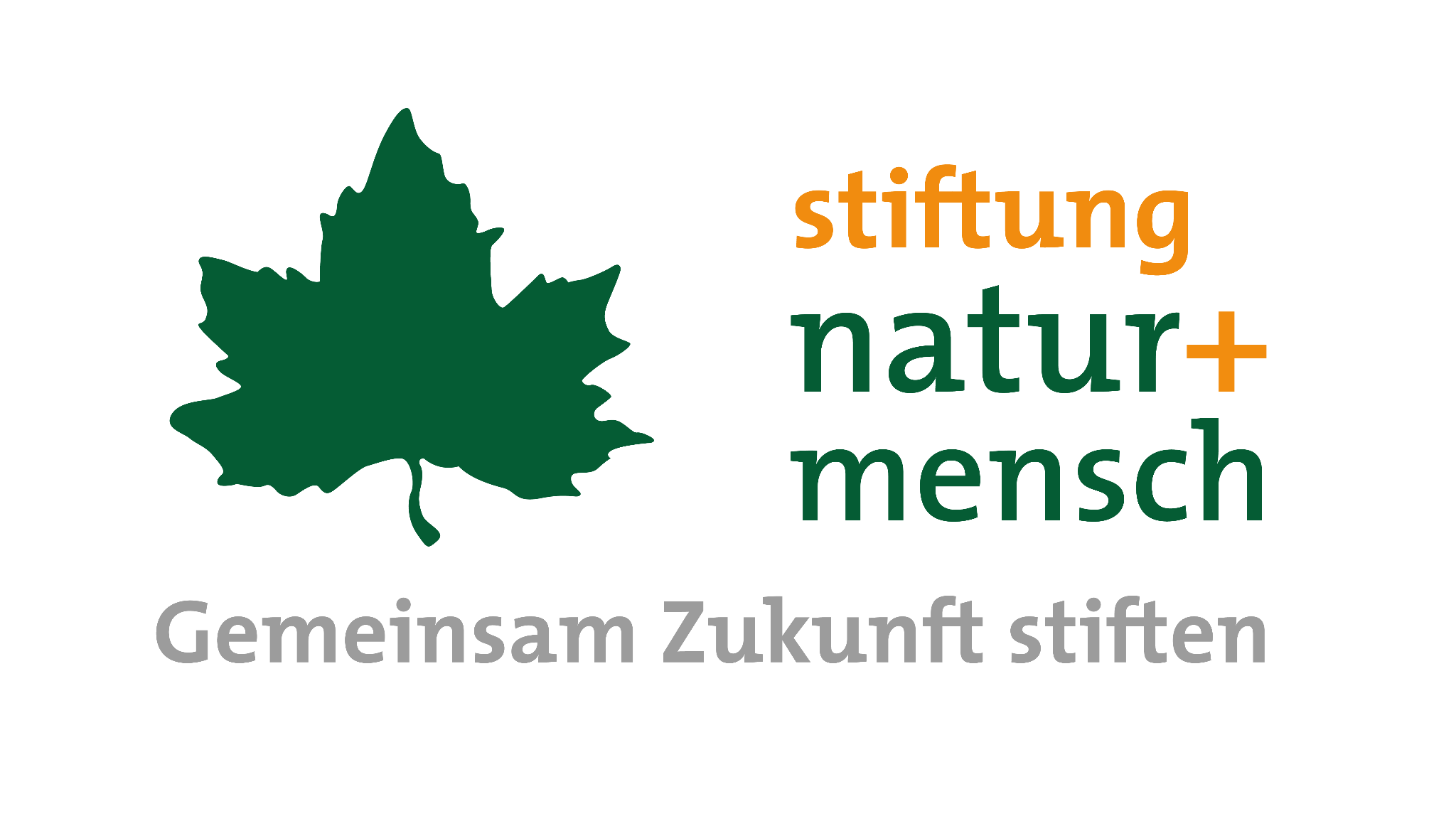 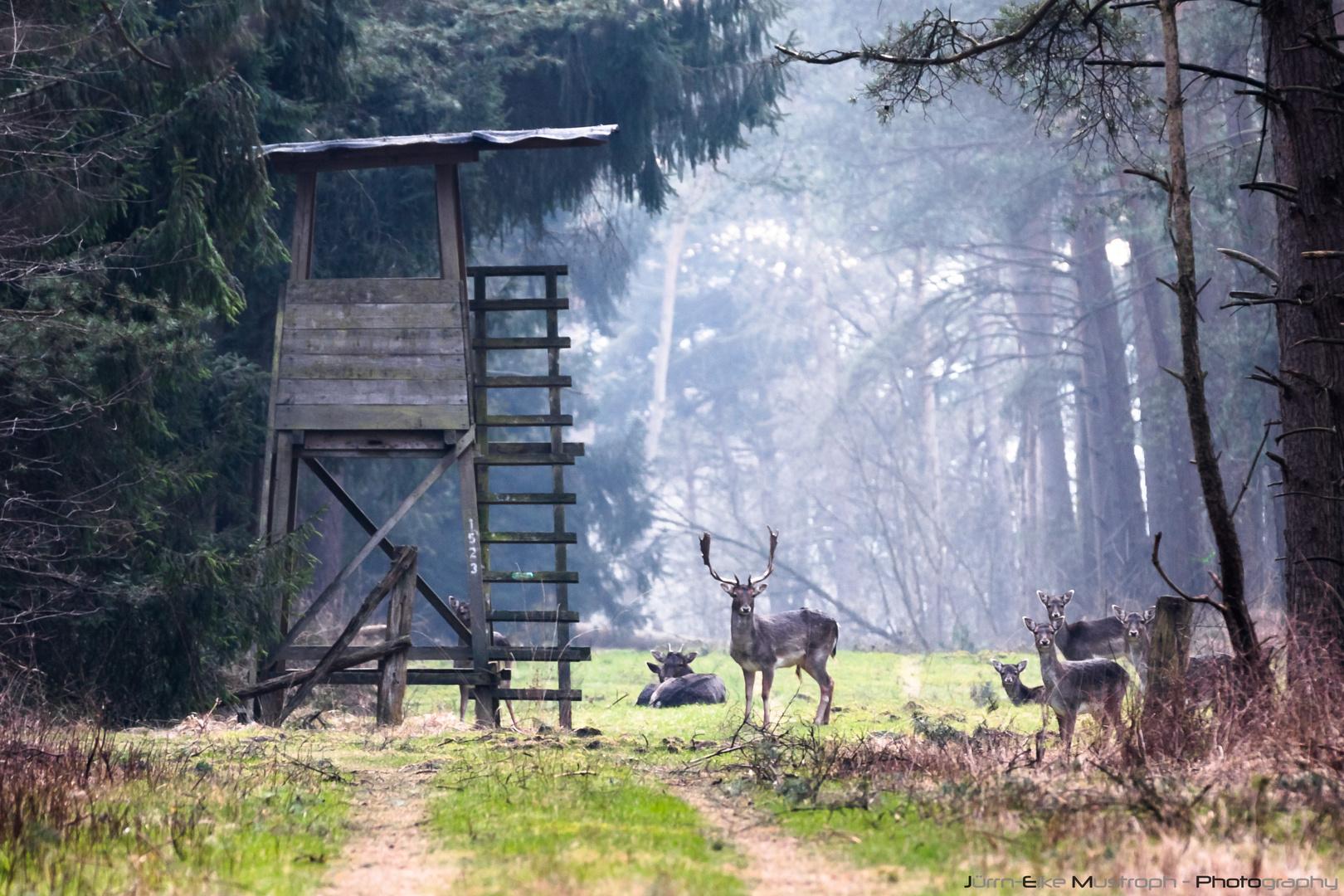 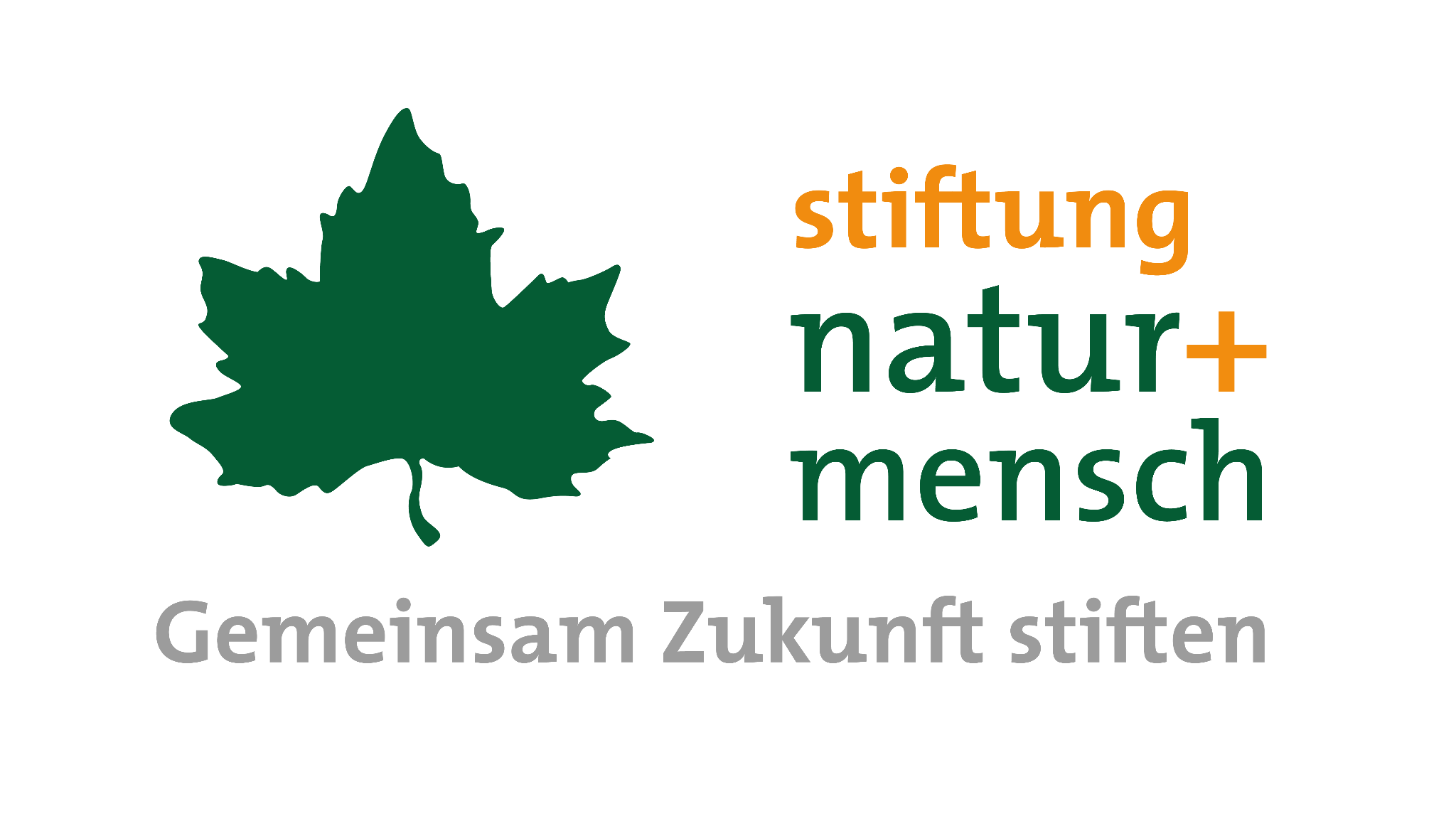 Vielen Dank für Ihre Aufmerksamkeit!
Jost Springensguth | Geschäftsführer
        Johannesstraße 5, 48329 Havixbeck
        info@jaegerstiftung.de
        stiftung-natur-mensch.de
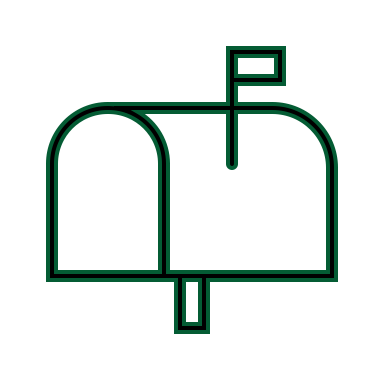 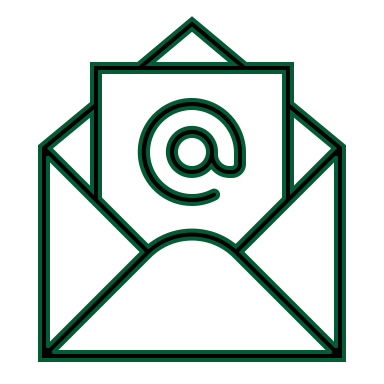 Blog
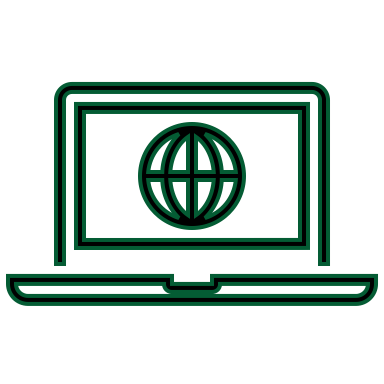 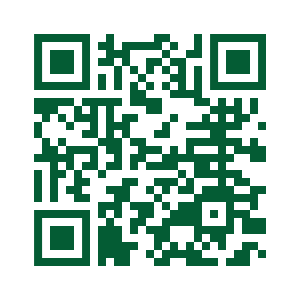